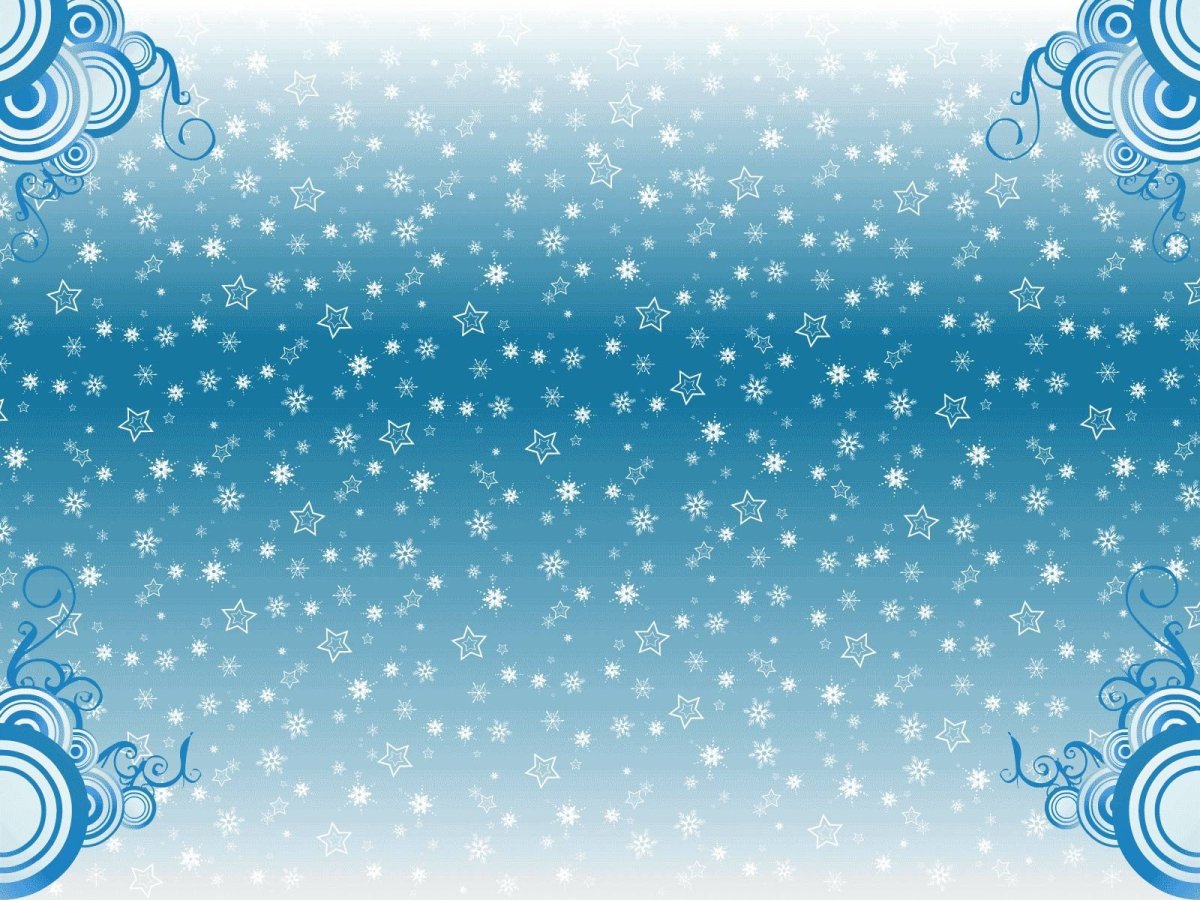 МАДОУ «ДЕТСКИЙ САД №103» город ПЕРМЬ
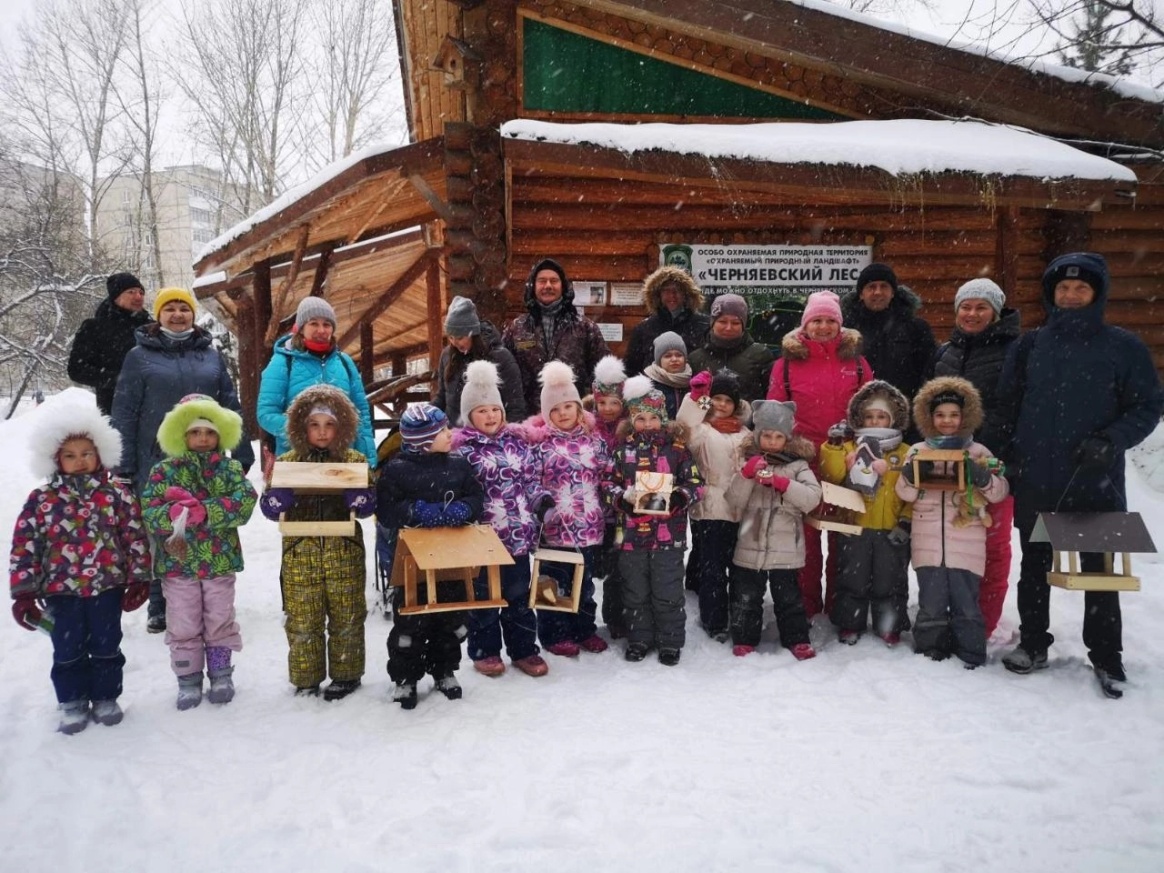 ЭКОЛОГИЧЕСКИЙ ПРОЕКТ 
«ПОКОРМИТЕ ПТИЦ ЗИМОЙ!»

Воспитатели: Осмоловская О.Ю.
Кашина Е.А.
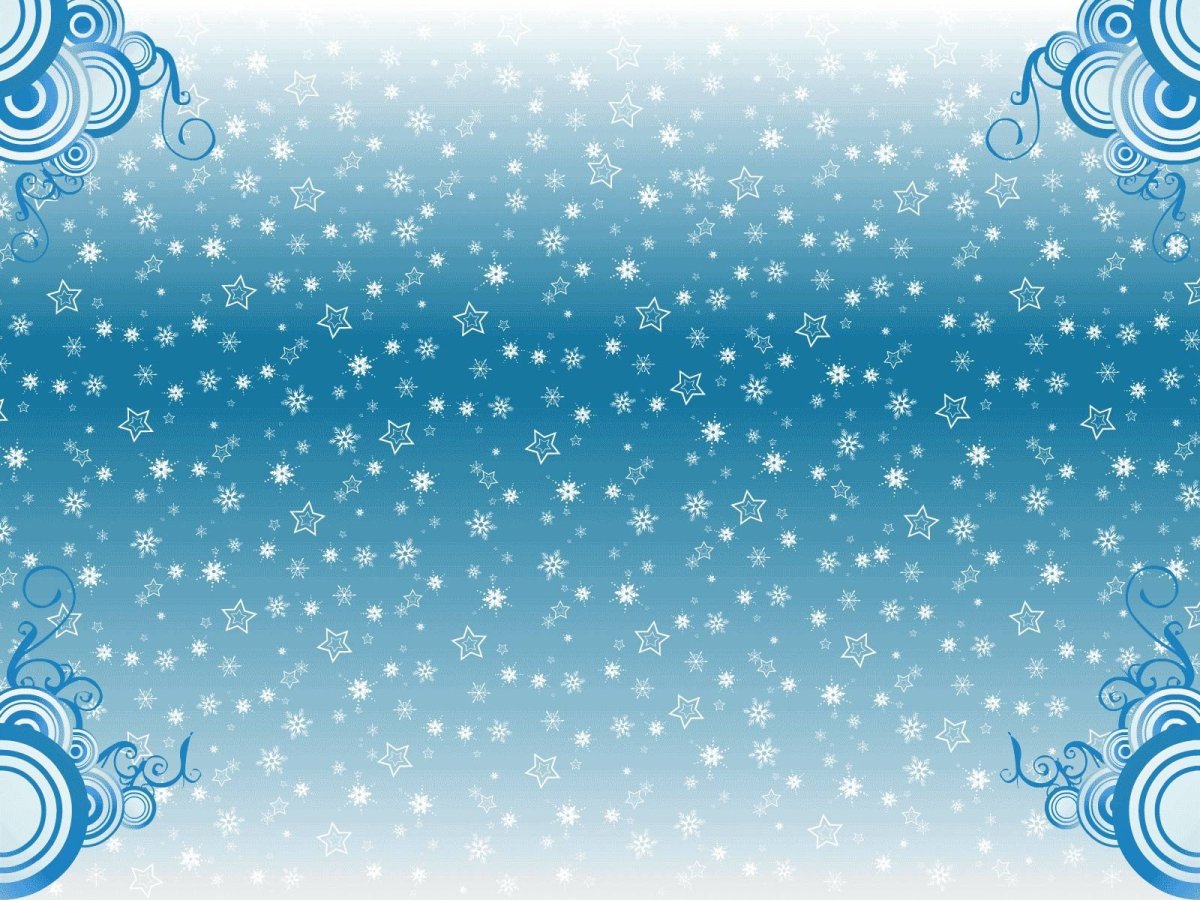 Цель проекта: экологическое просвещение, привлечение внимания семей и детей дошкольного возраста 5-6 лет, к проблемам зимующих видов птиц с целью сохранения их численности и поддержания видового разнообразия.
Участники проекта: 
Команда «ЭКОЛАНДИЯ»
МАДОУ «Детский сад №103» 
Педагоги: Осмоловская Ольга Юрьевна, 
Кашина Елена Александровна,
Дети и родители воспитанников.
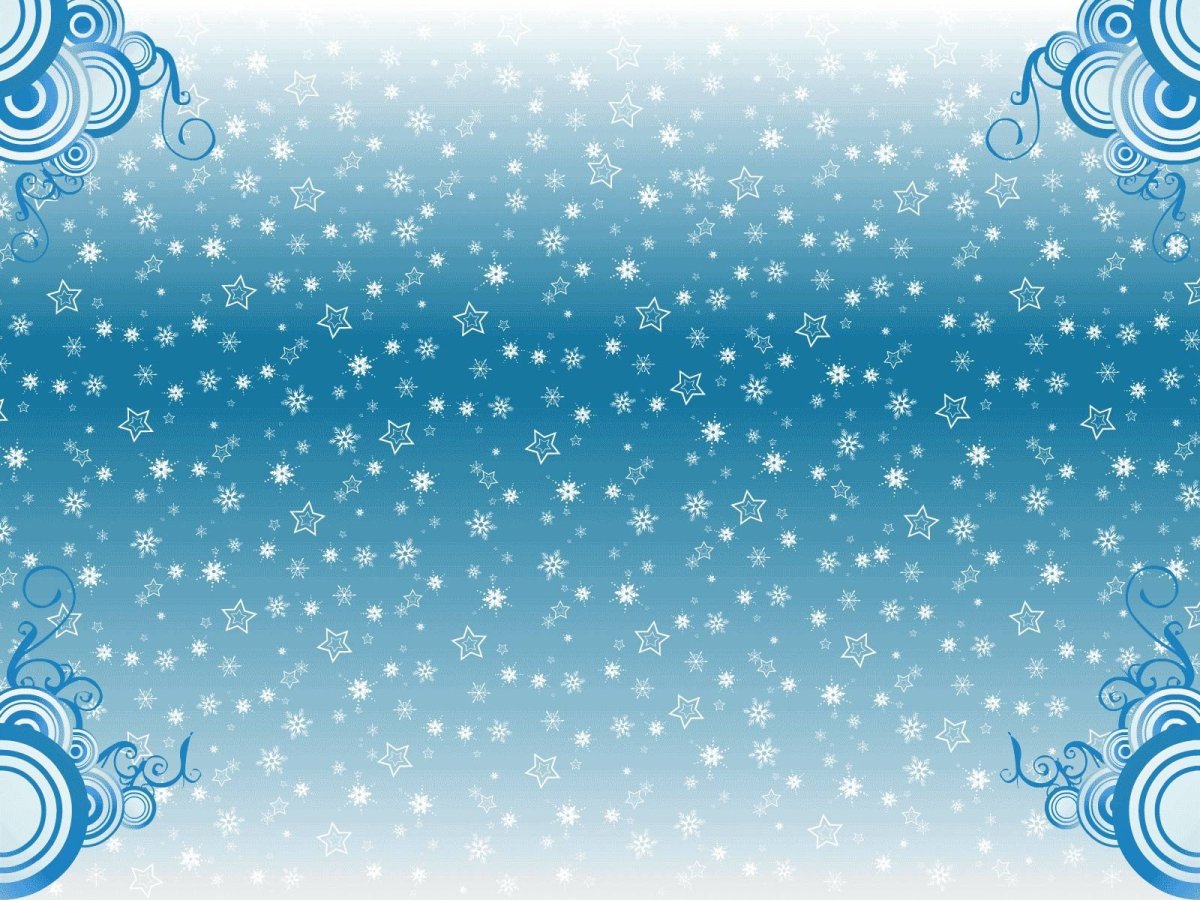 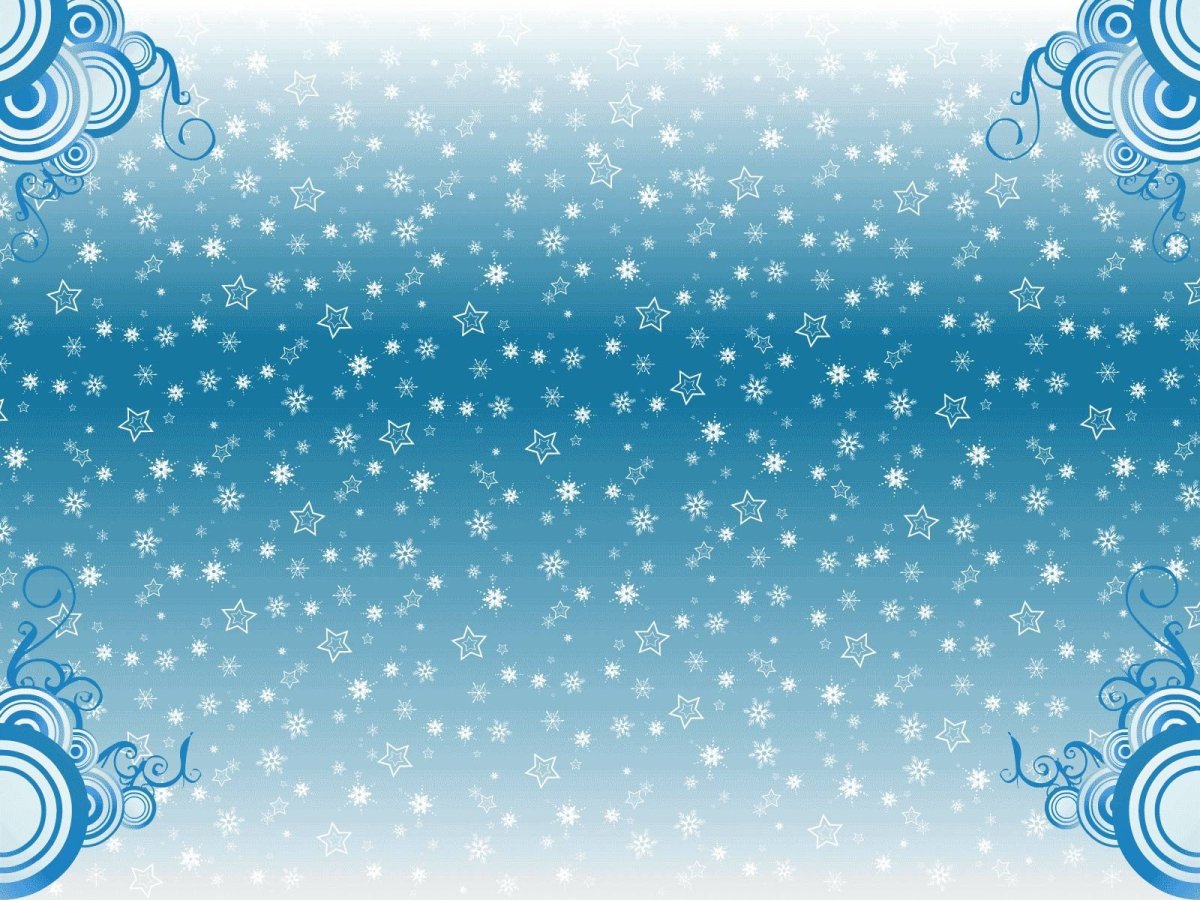 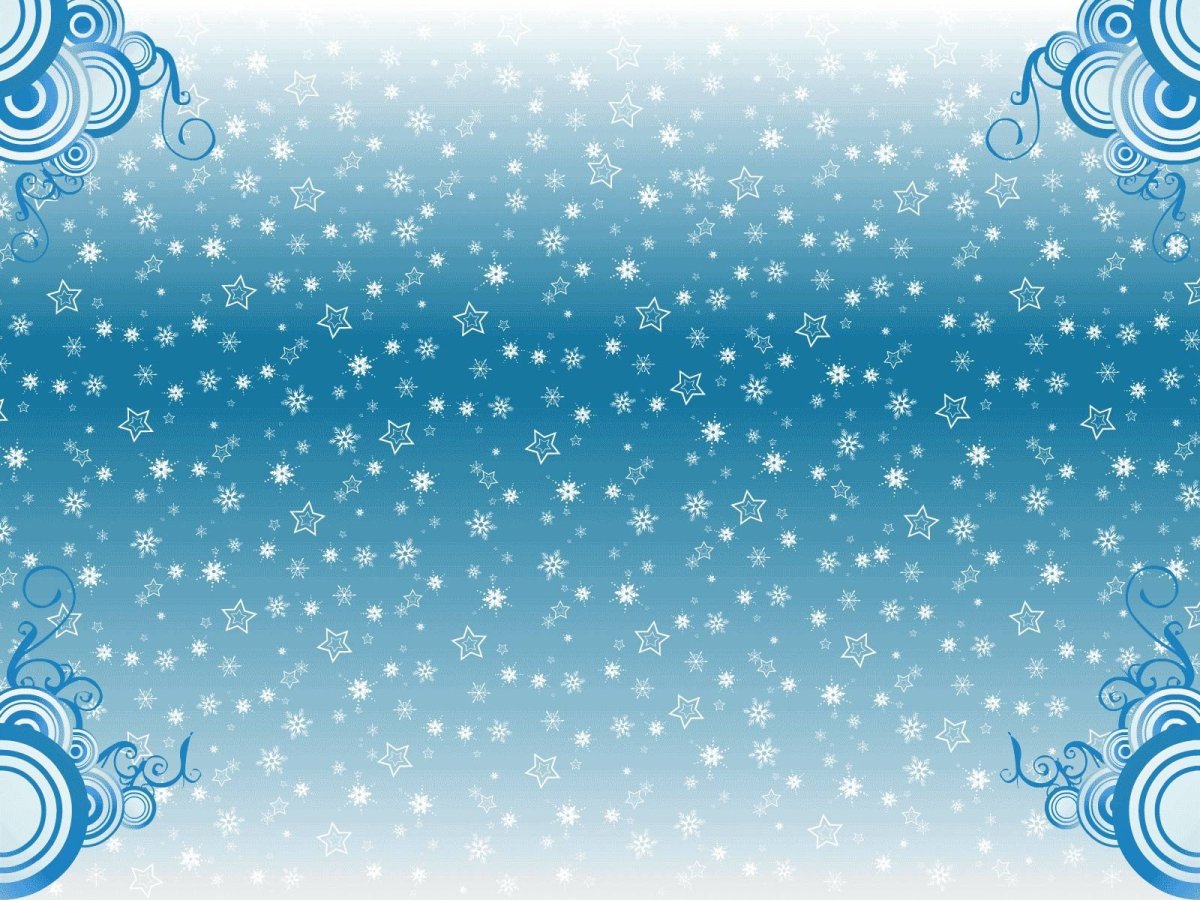 Проведенные мероприятия: 
Беседы о птицах
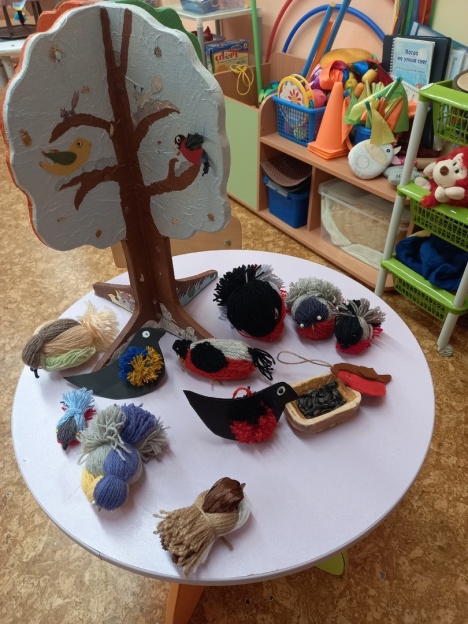 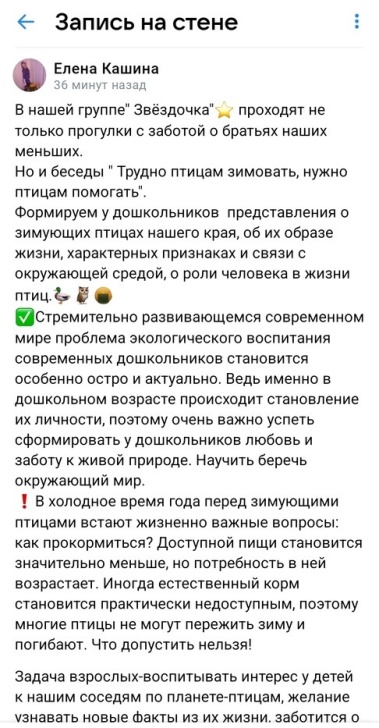 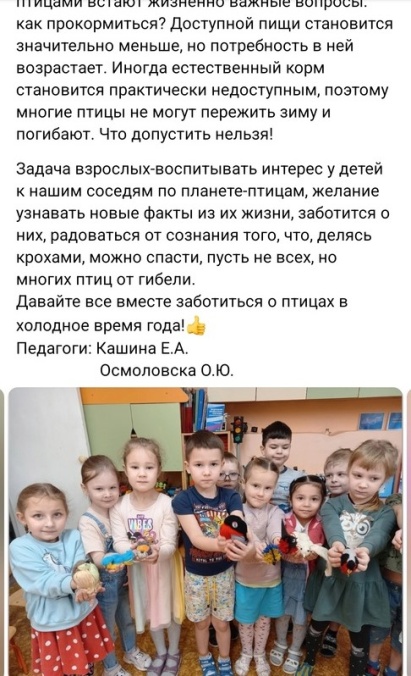 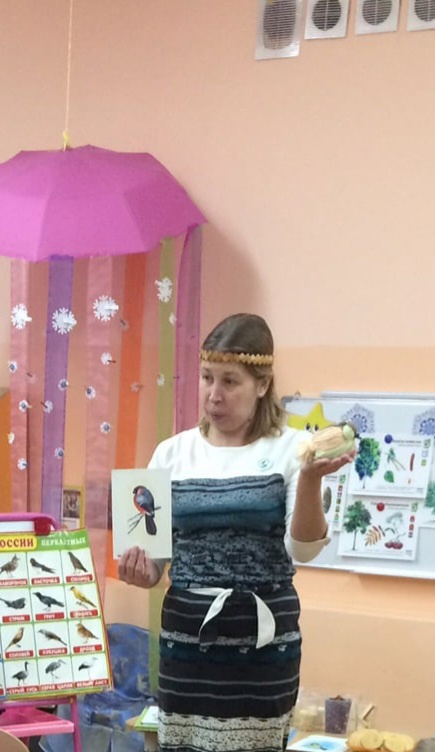 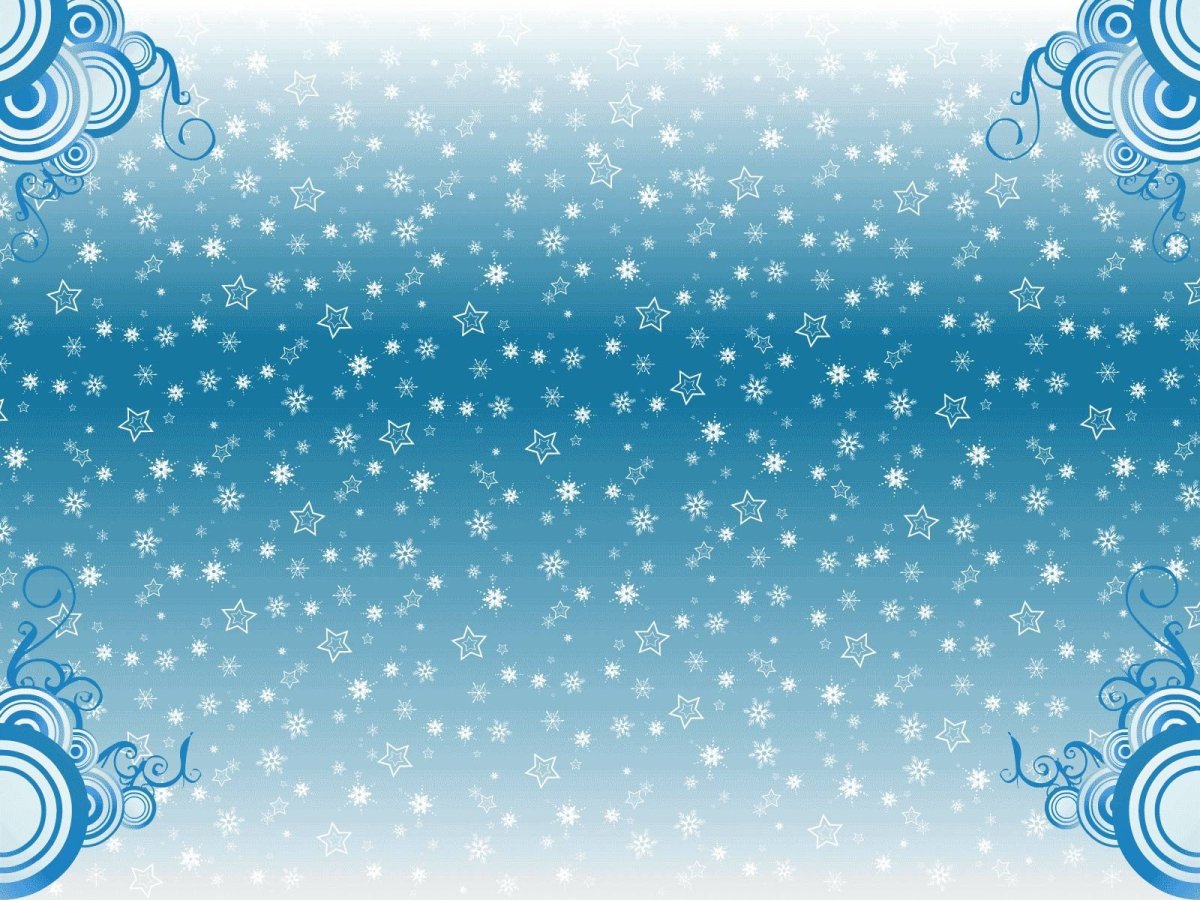 Беседы о птицах
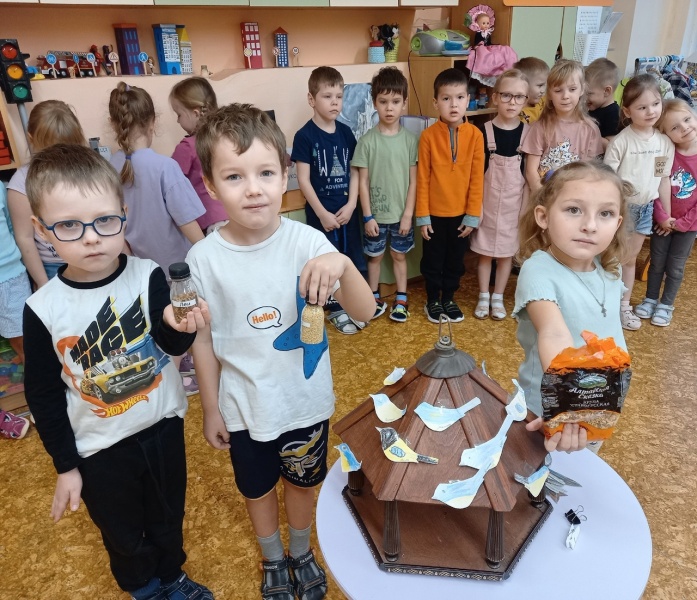 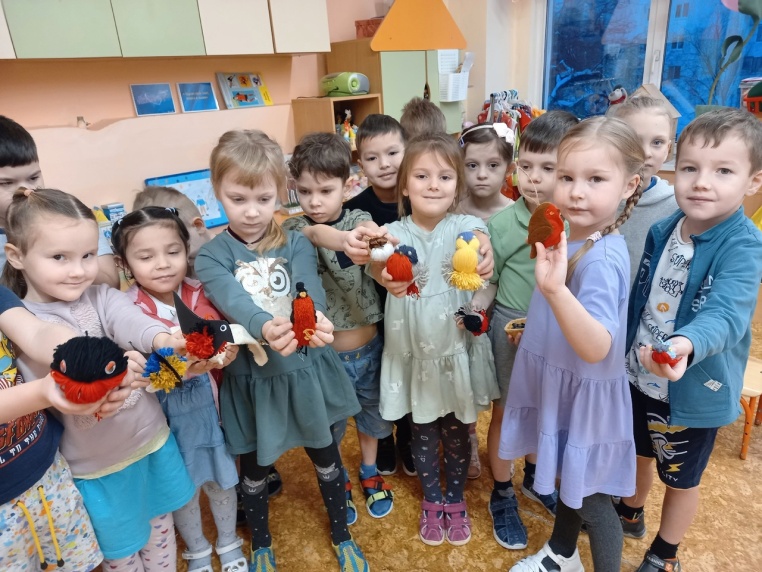 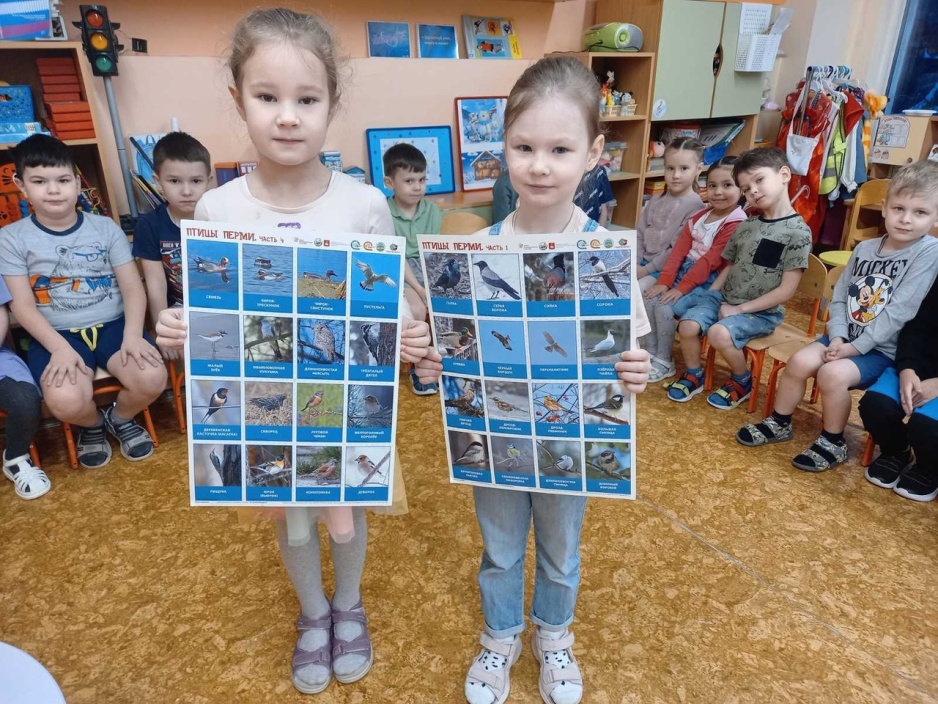 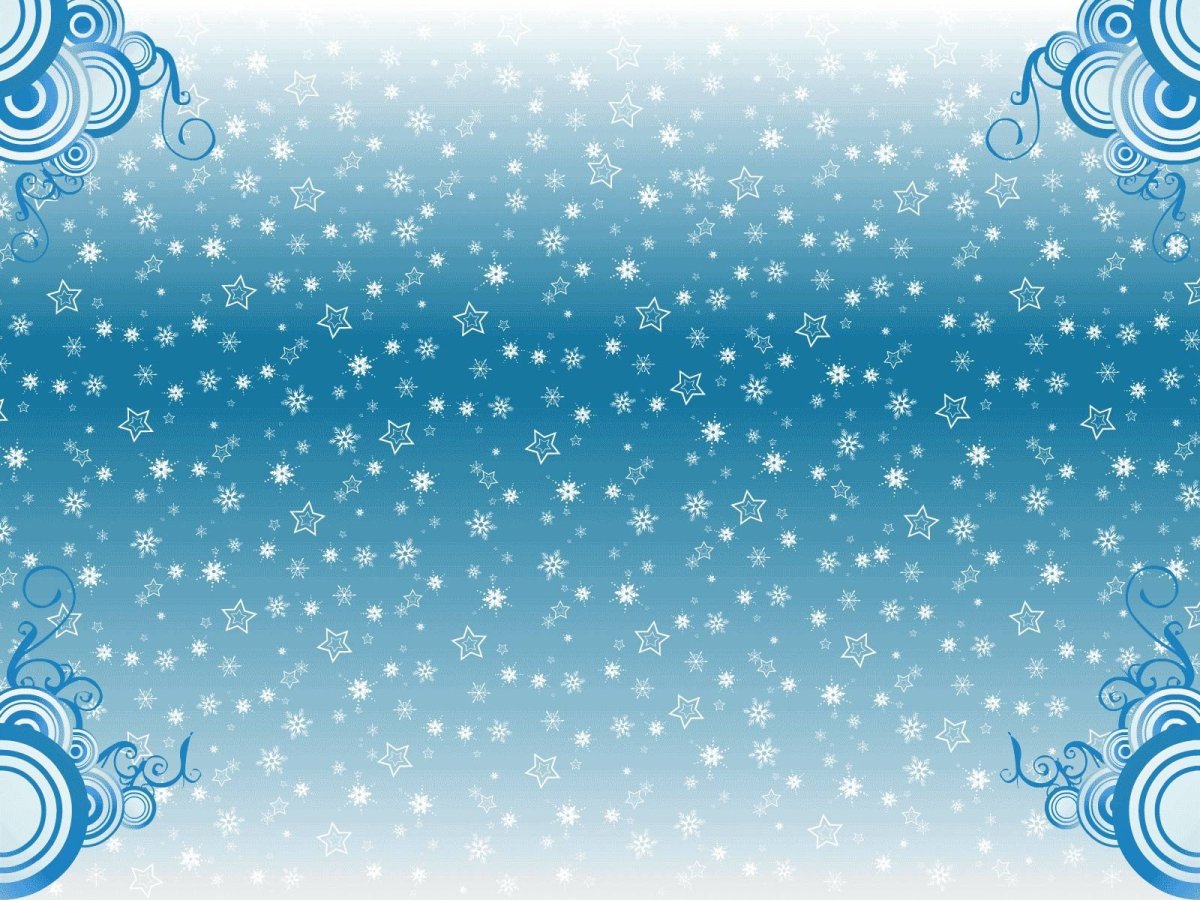 Дидактическая игра «Накорми зимующих птиц»
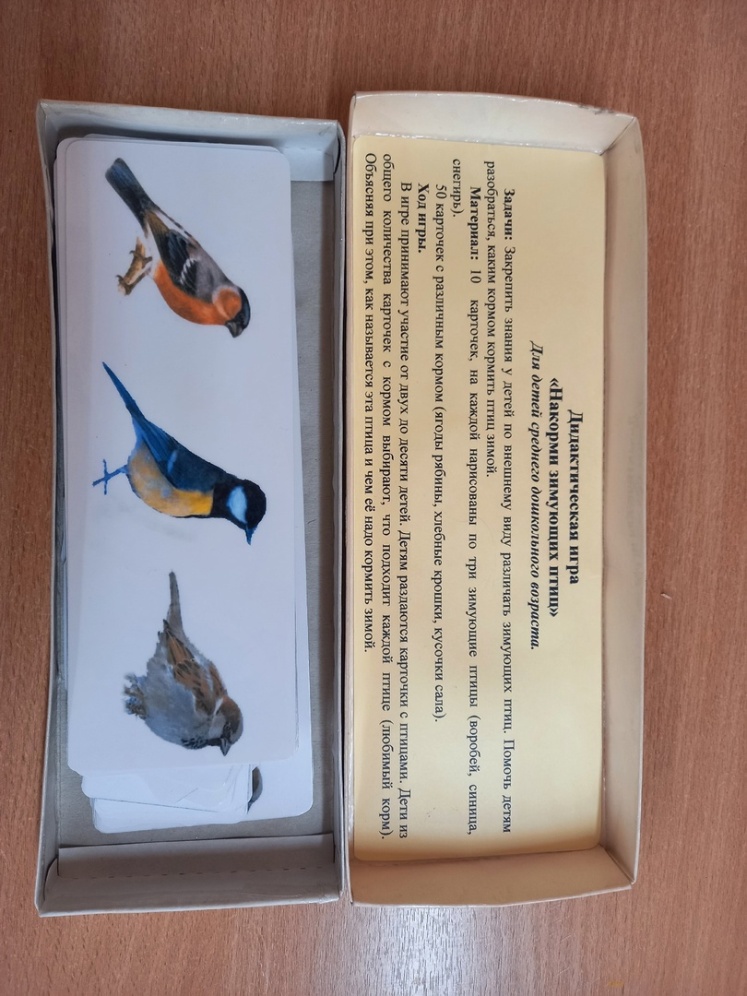 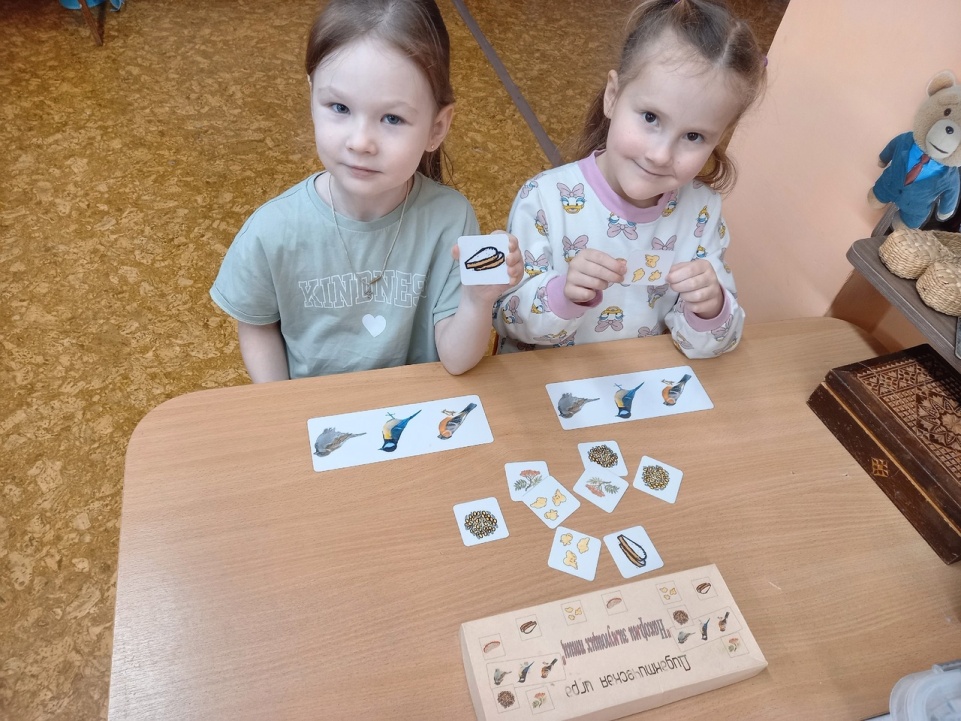 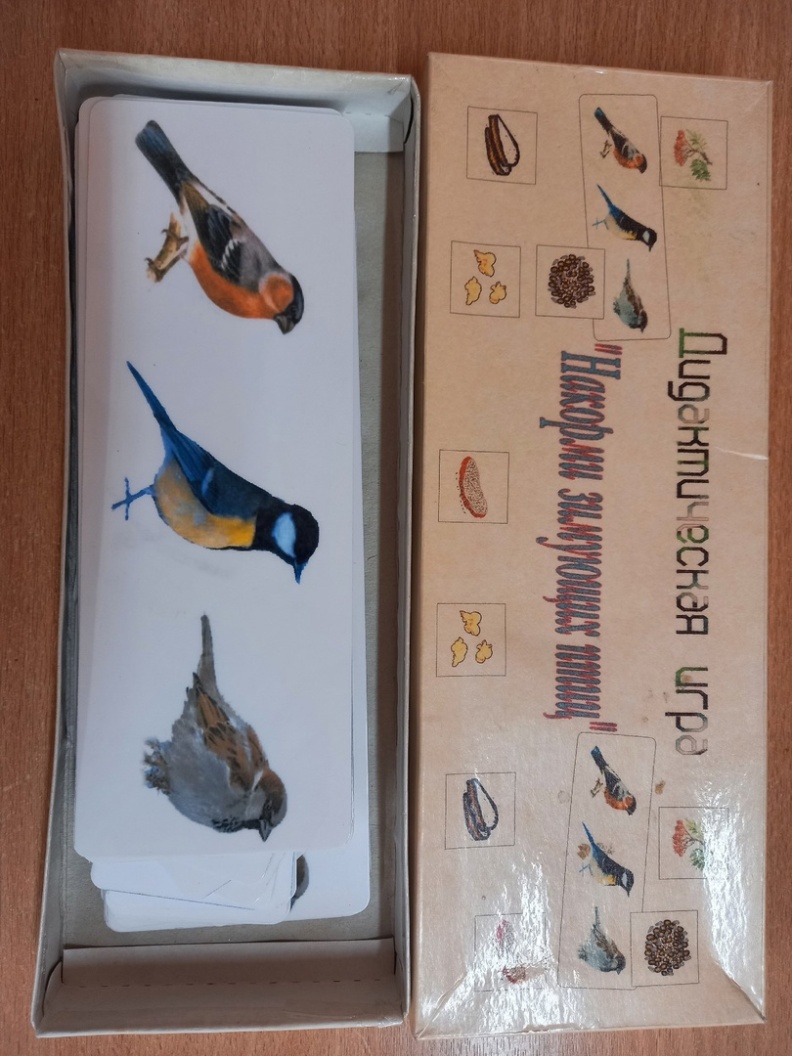 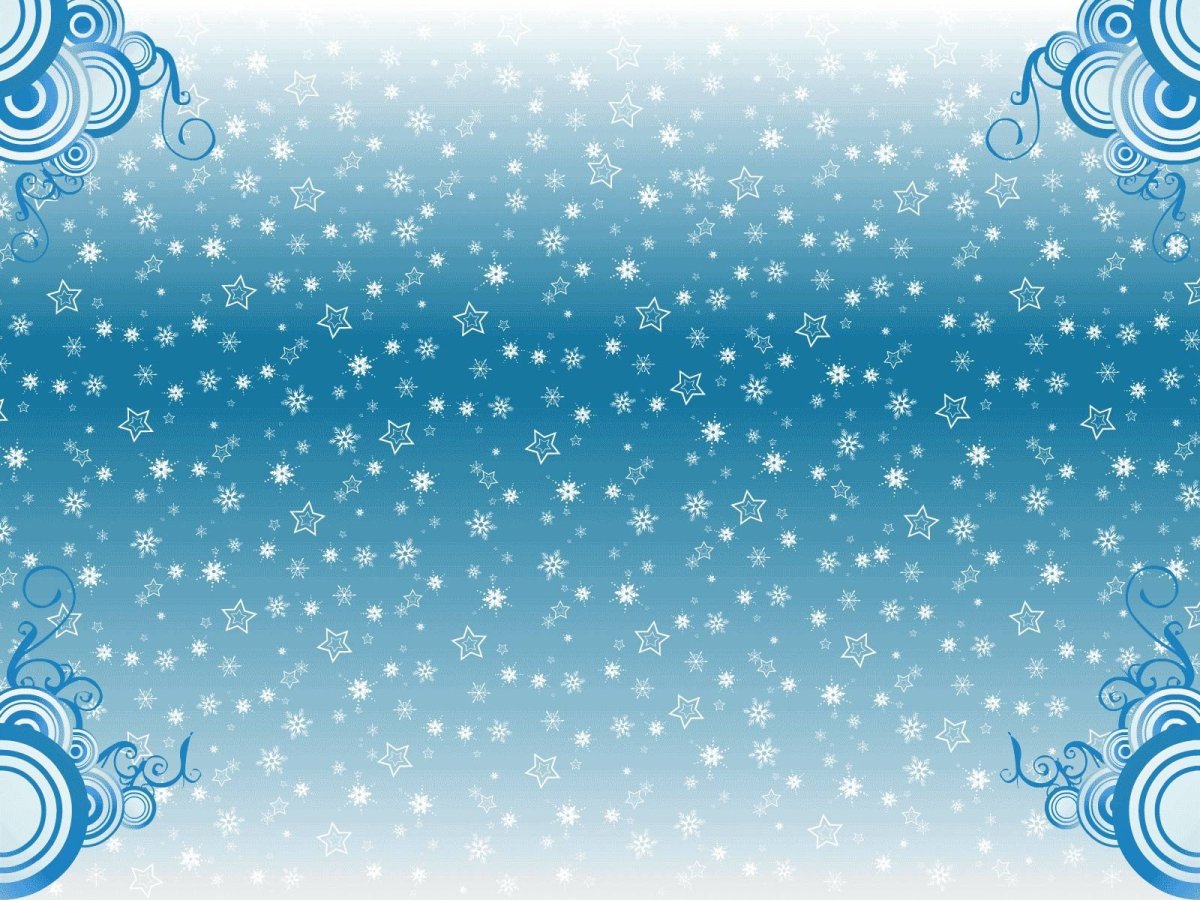 Лэпбук «Кормушка»
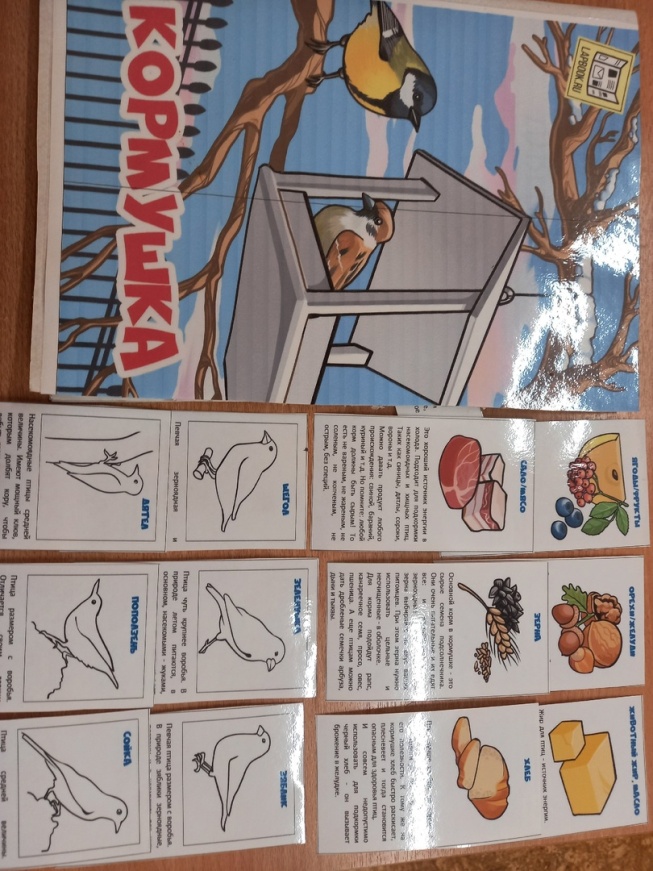 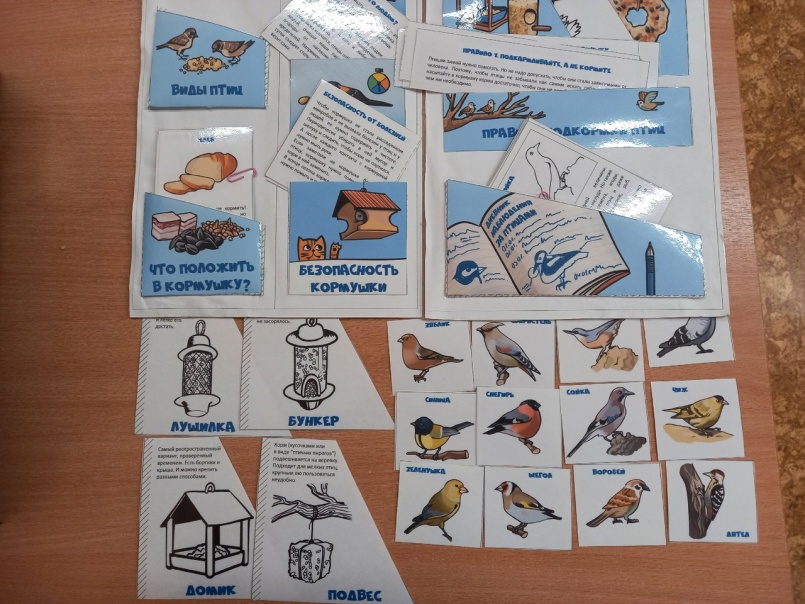 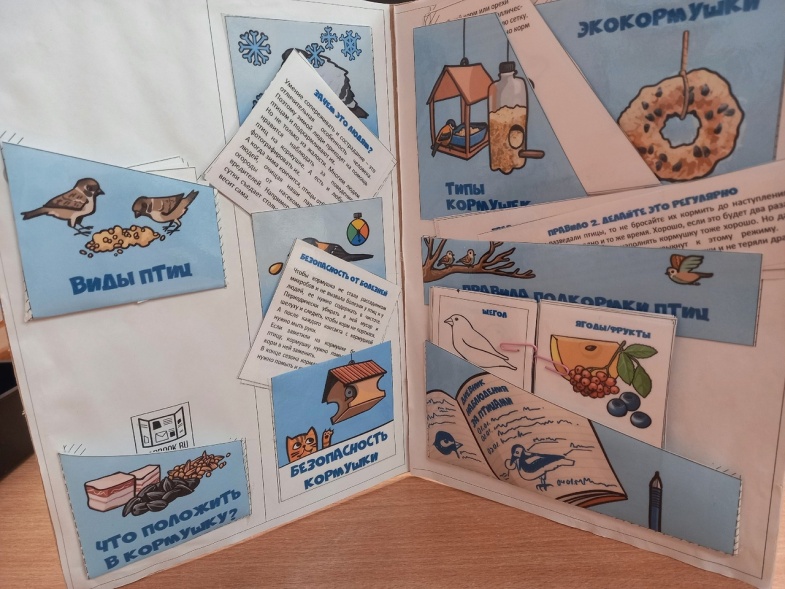 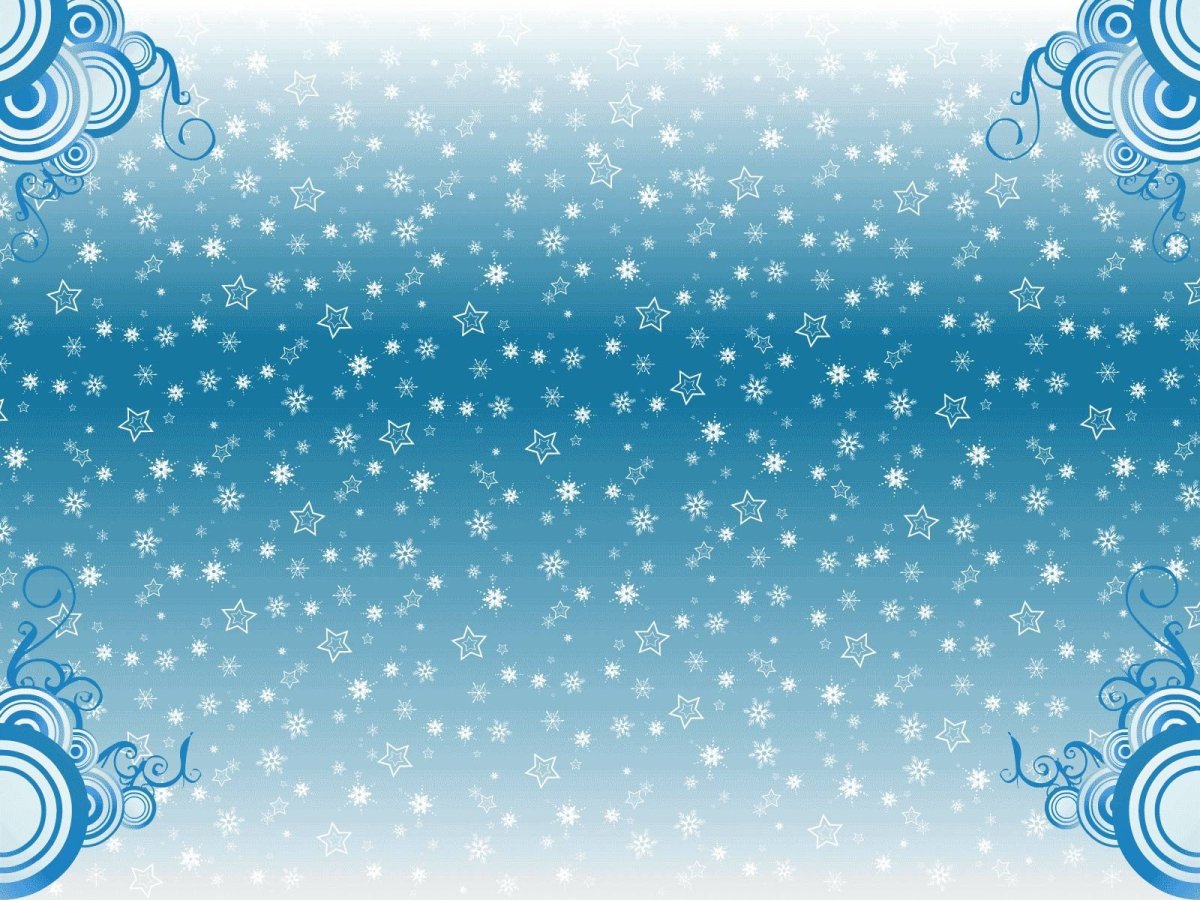 Конкурс детского творчества 
«Зимующие птицы Пермского края!»
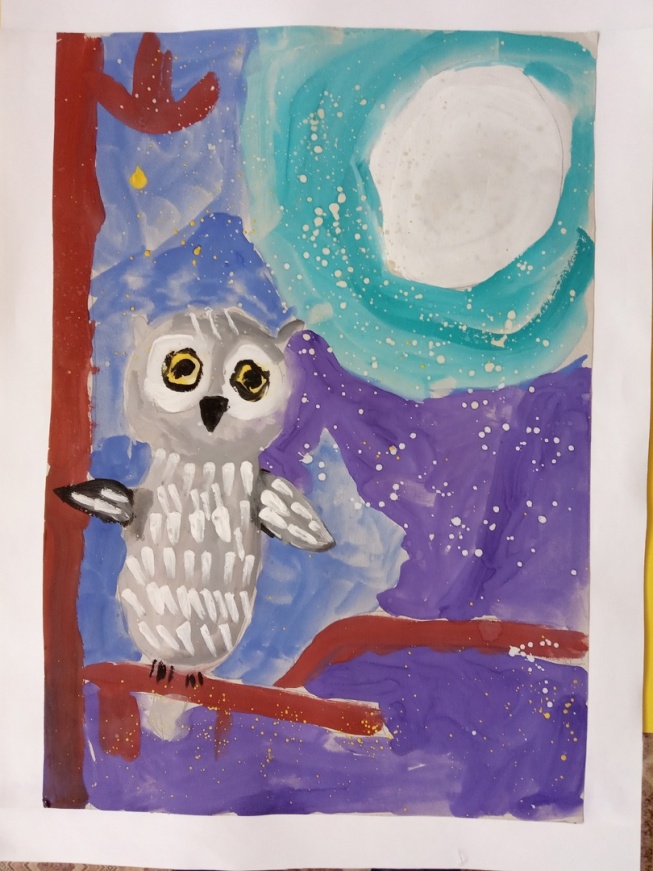 Шибакова Валерия
Галиахметова Ариана
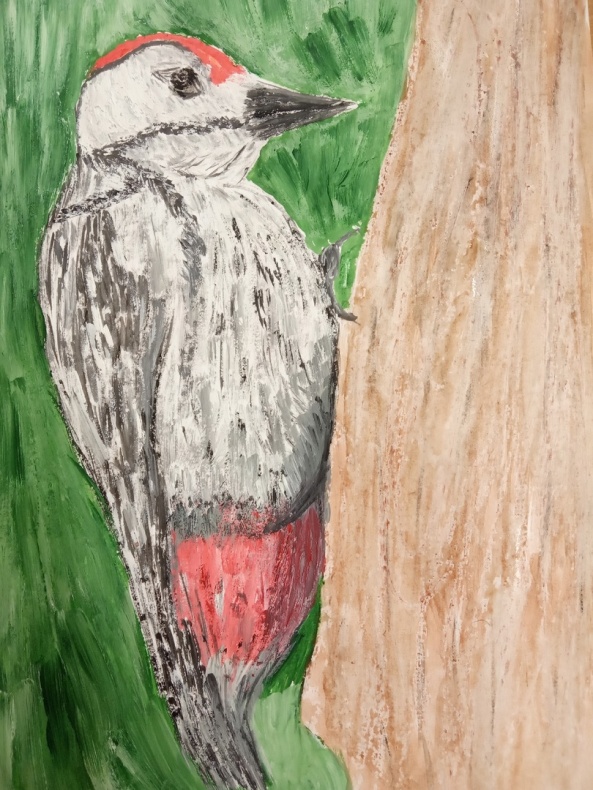 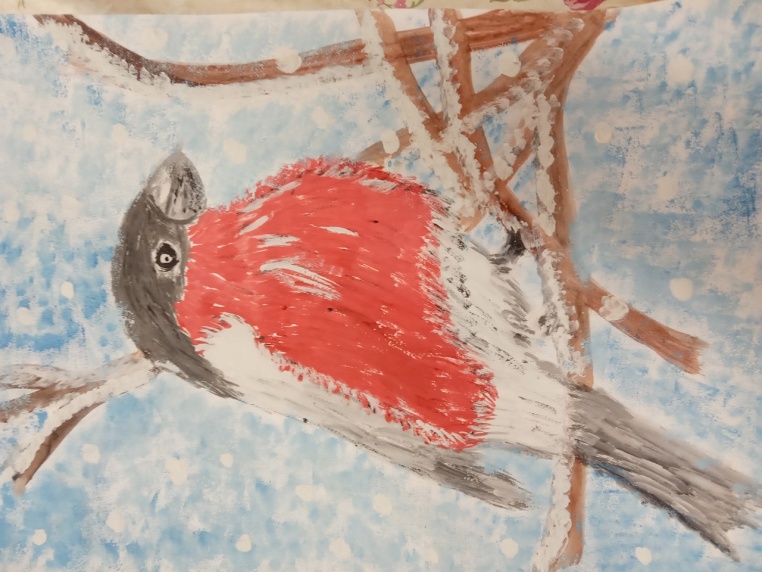 Коростелева Настя
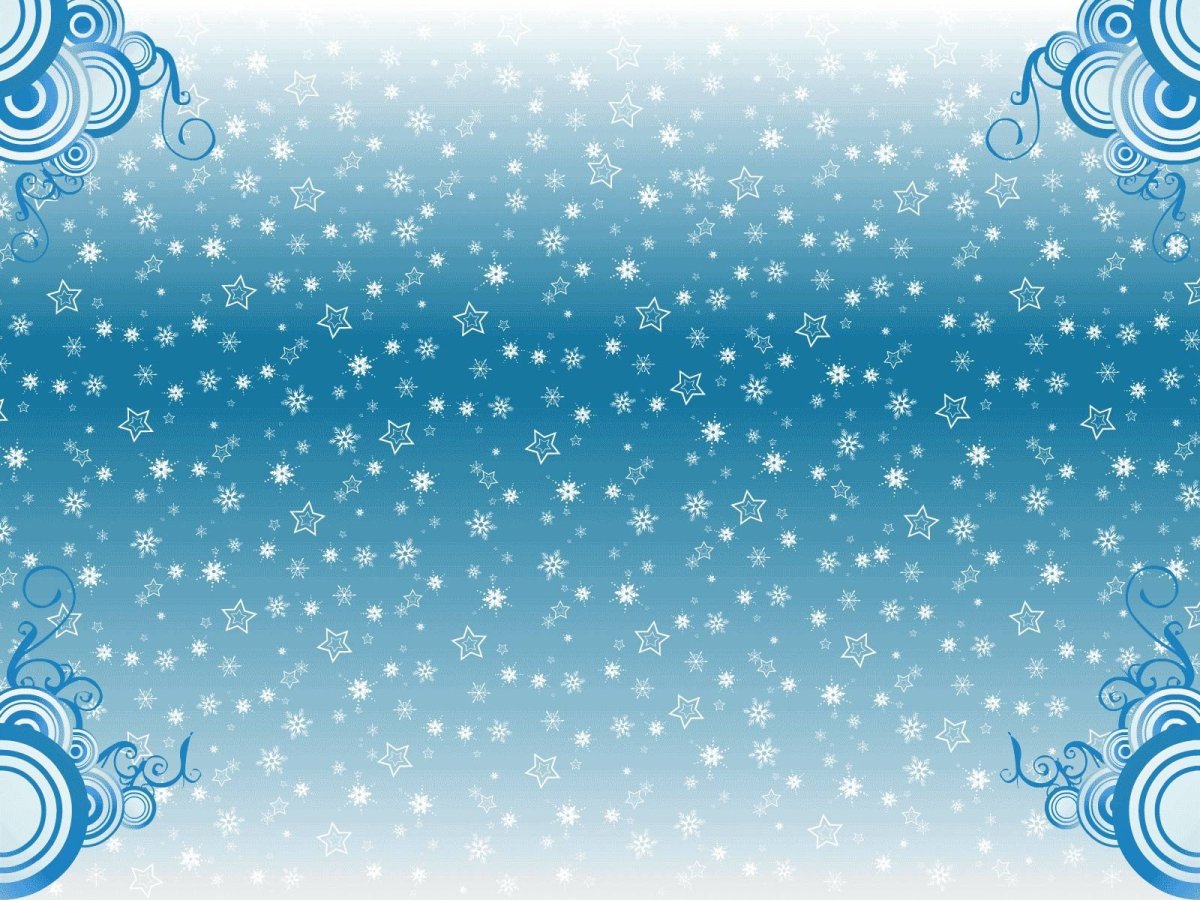 Мастер класс «Съедобная кормушка»
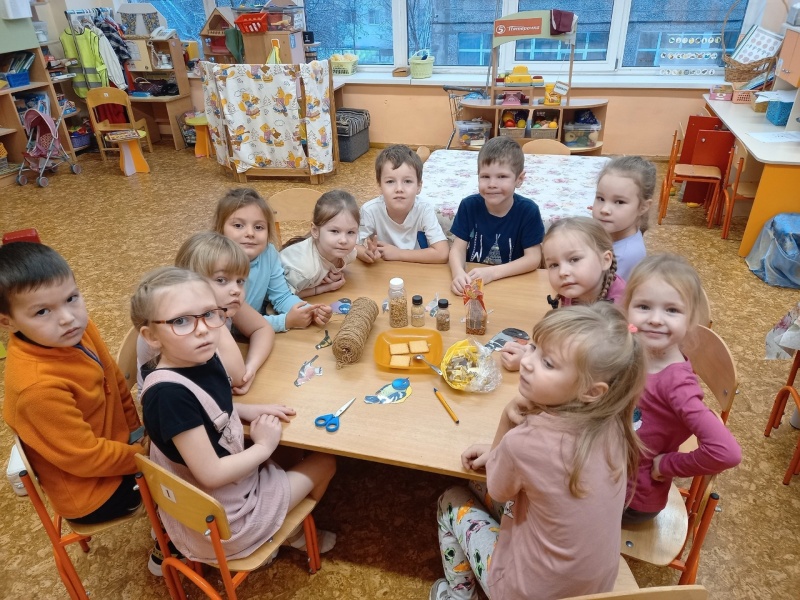 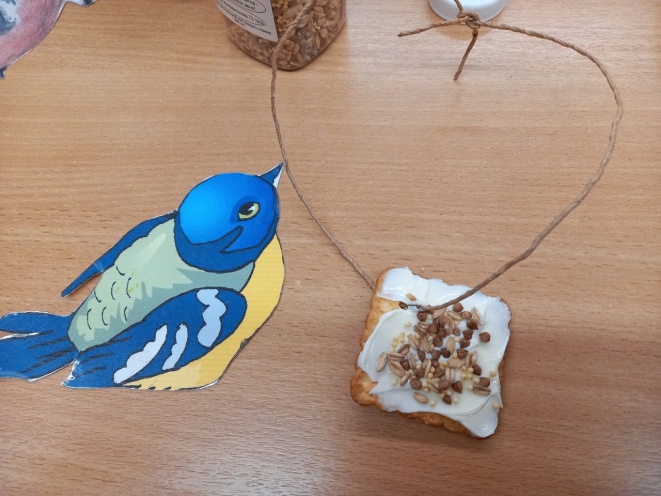 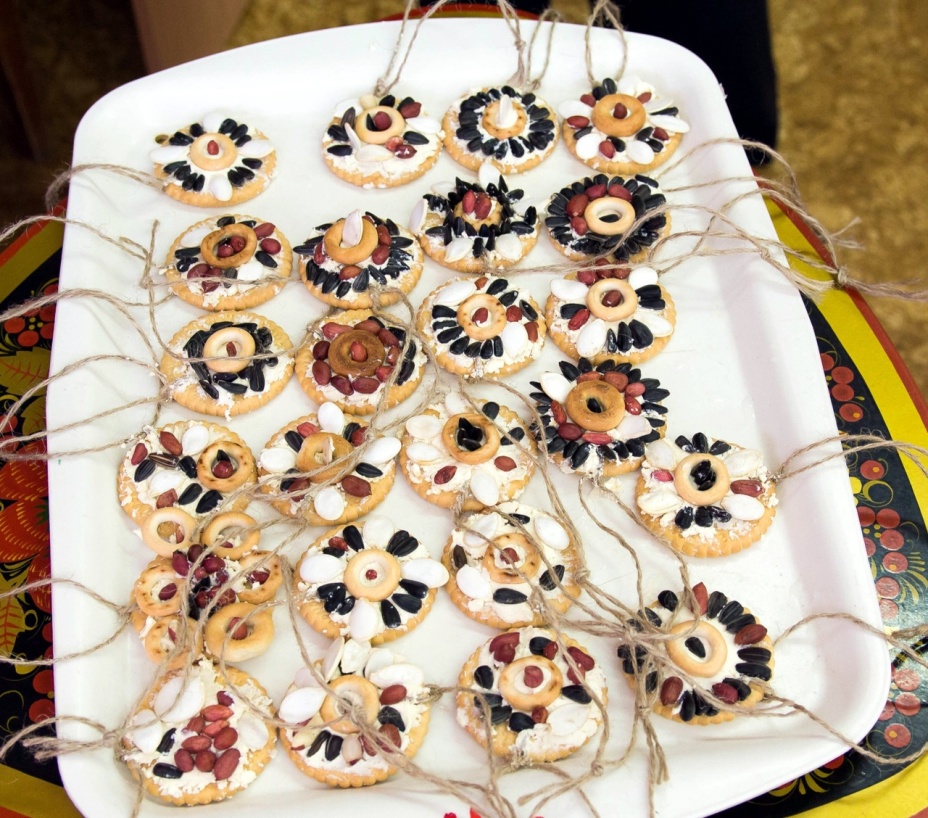 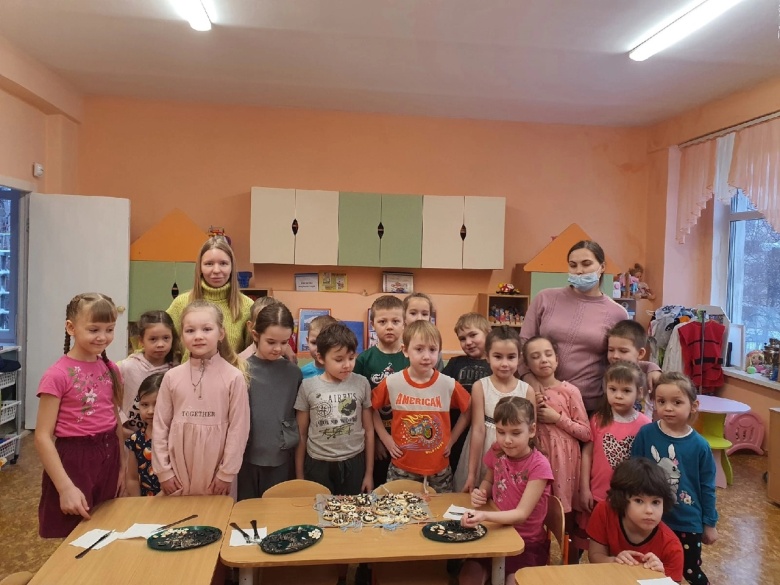 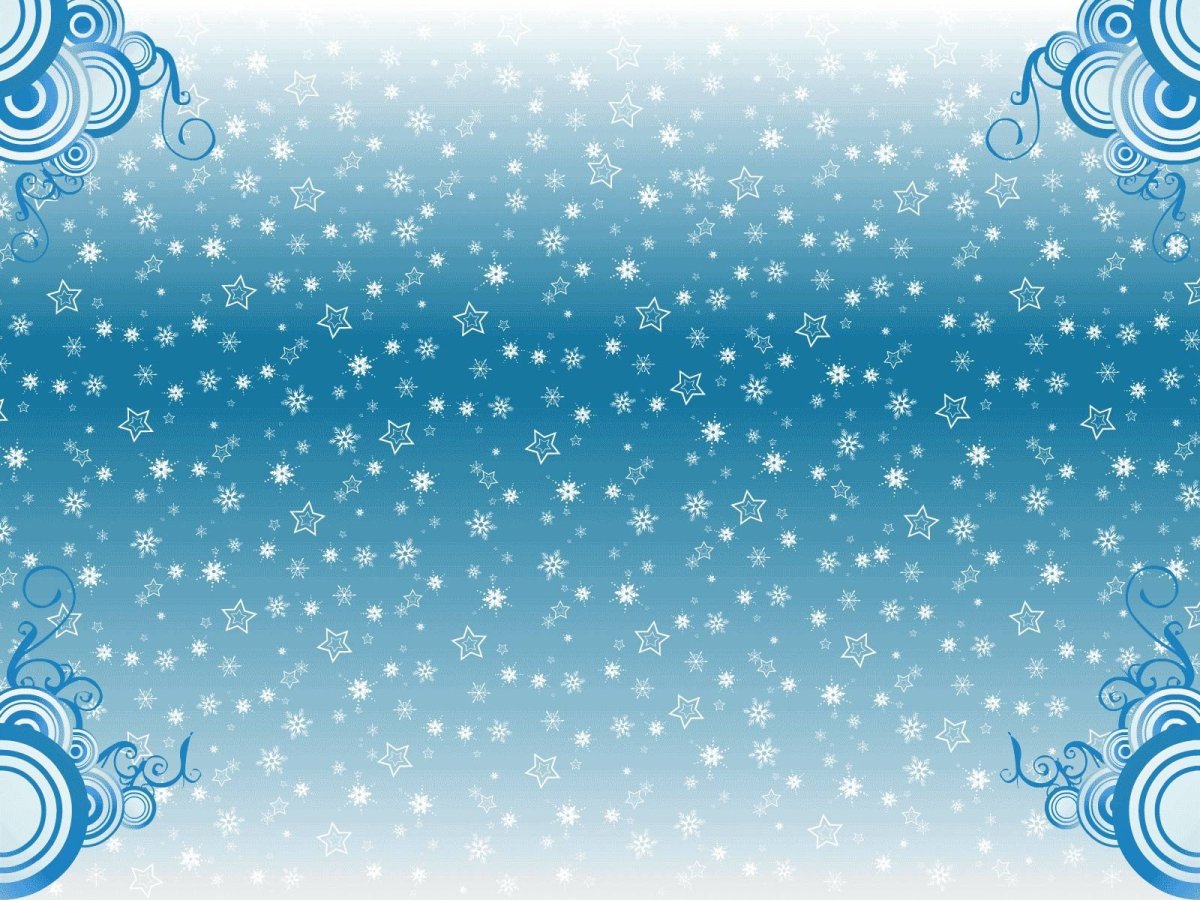 ООПТ Черняевский лес 
экотропа  «Меридиан»
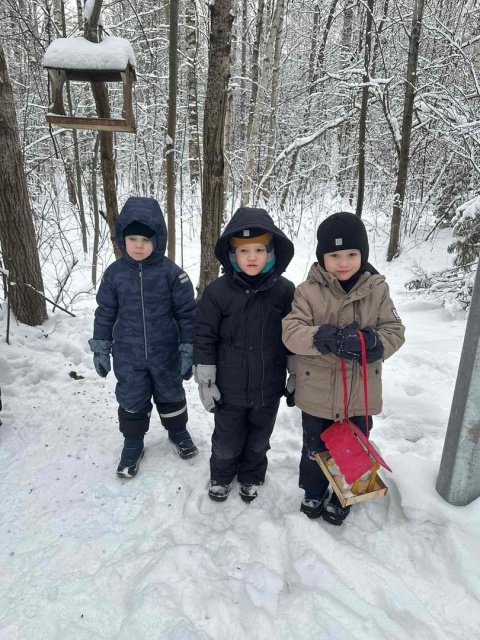 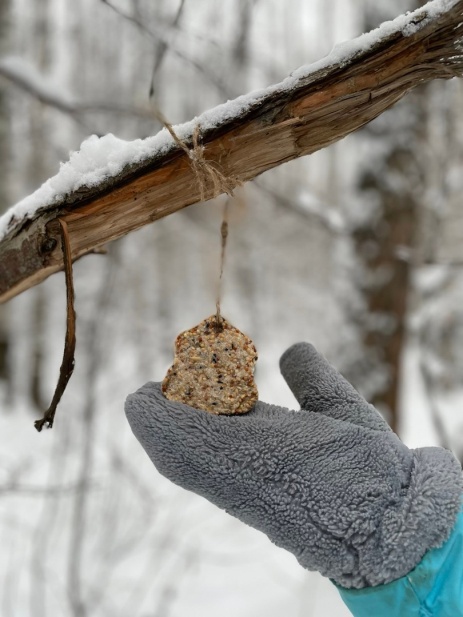 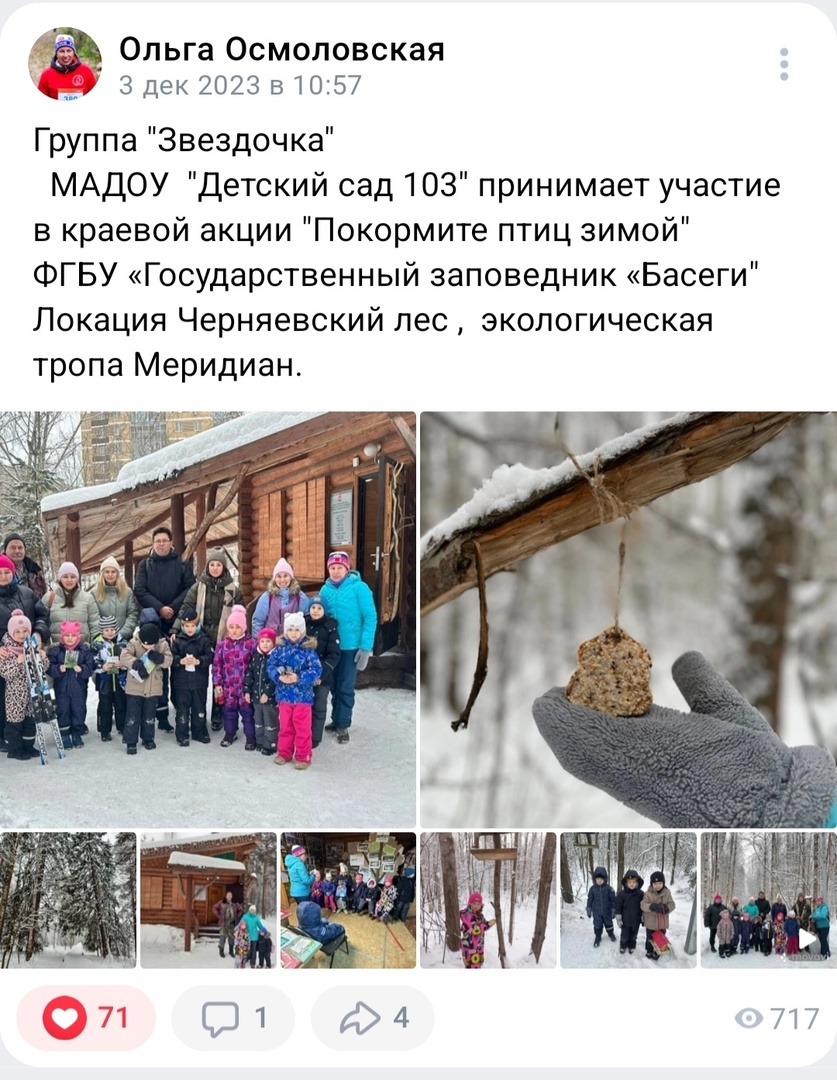 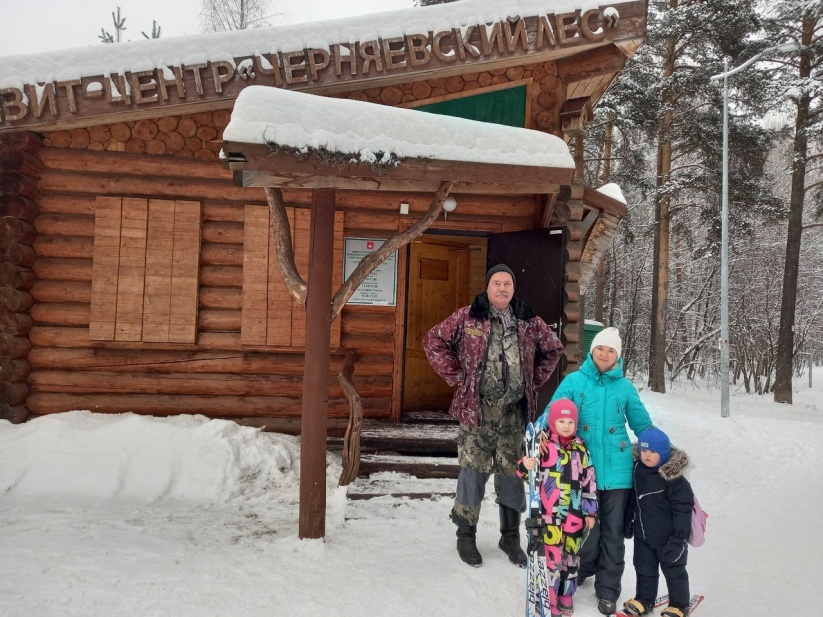 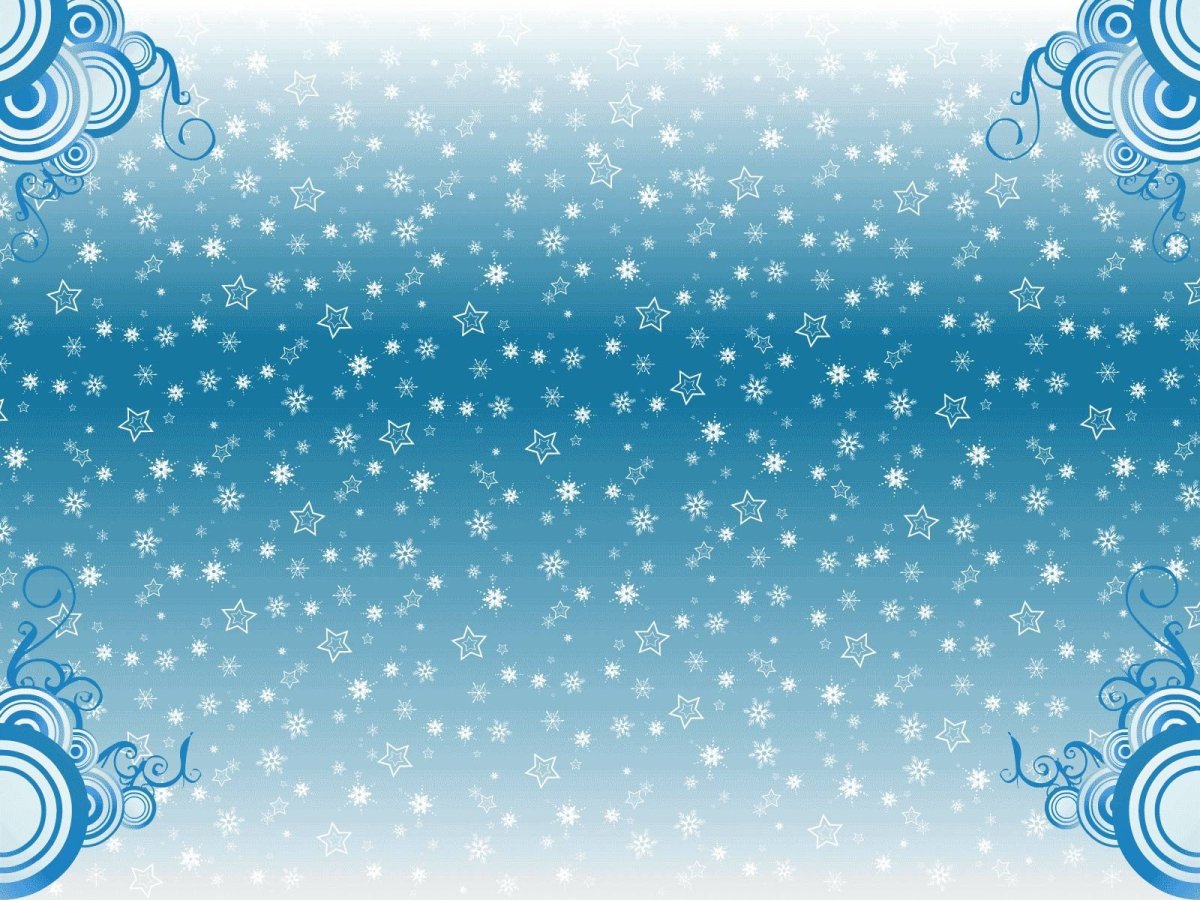 Подкормка птиц 
на прогулочном участке детского сада
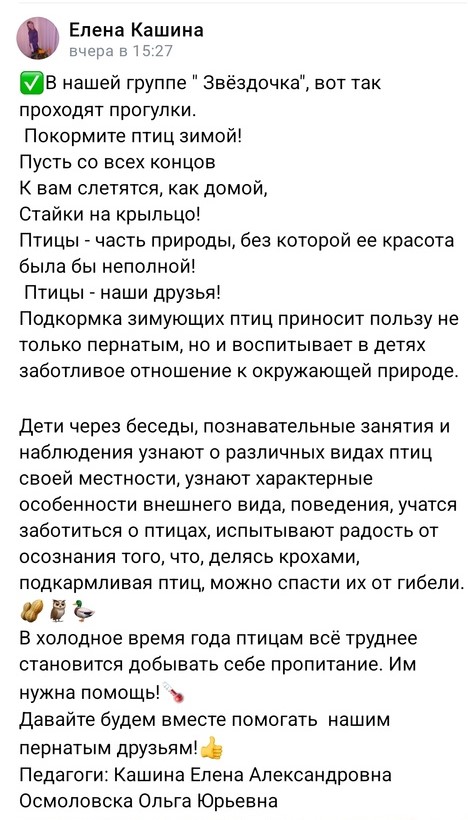 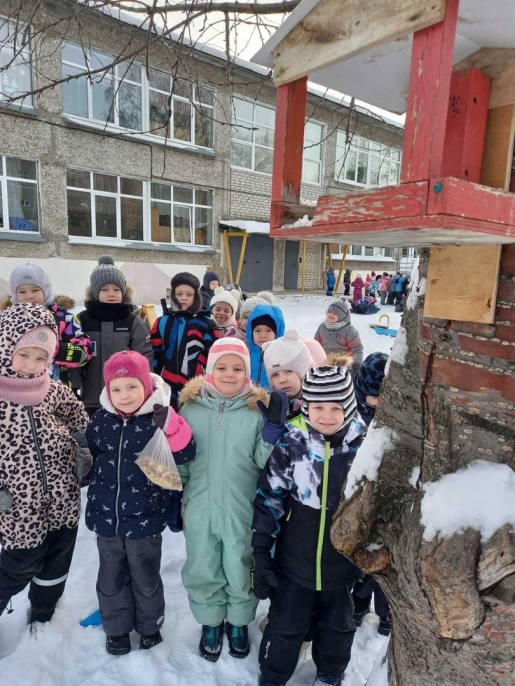 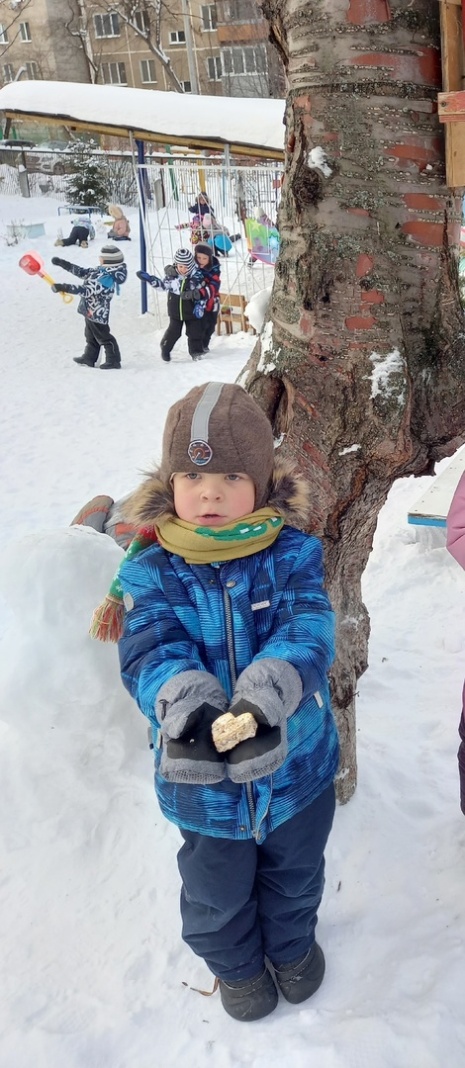 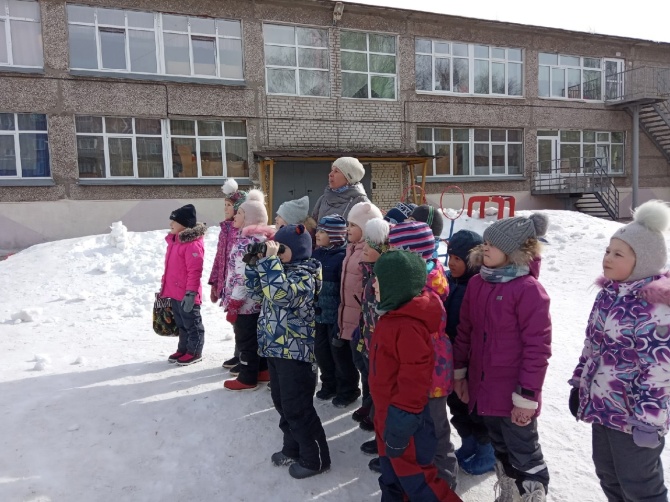 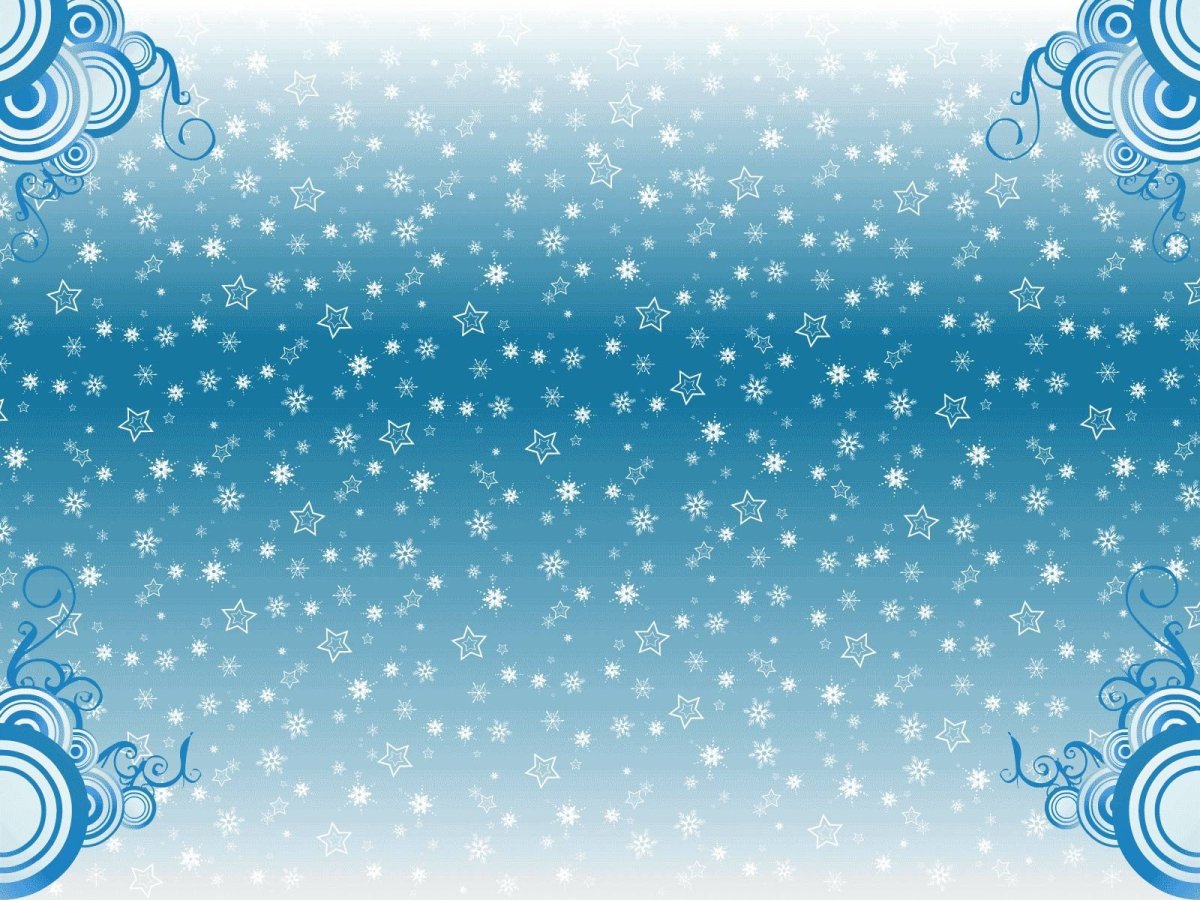 Всероссийская акция  по учету зимующих водоплавающих  птиц  Серая шейка
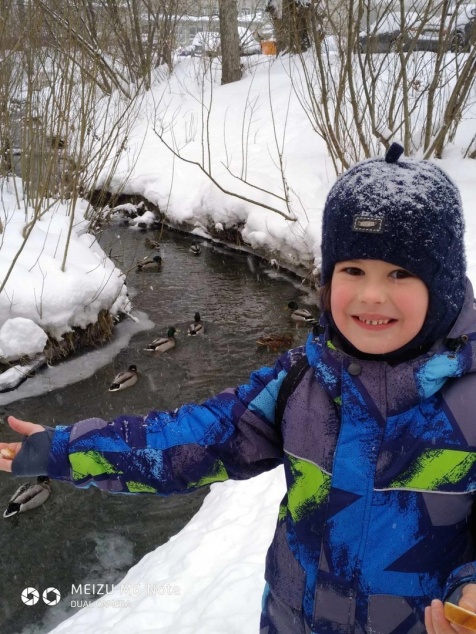 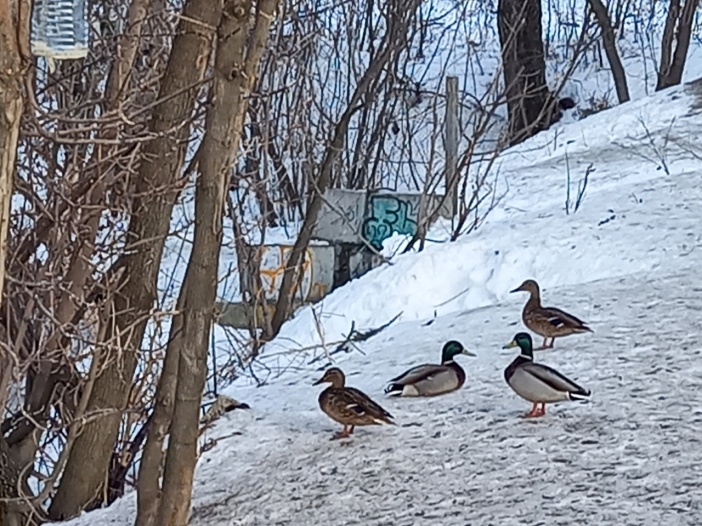 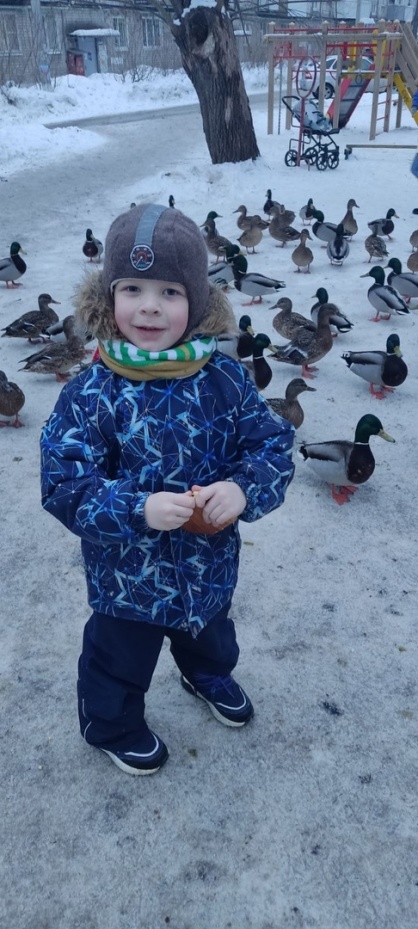 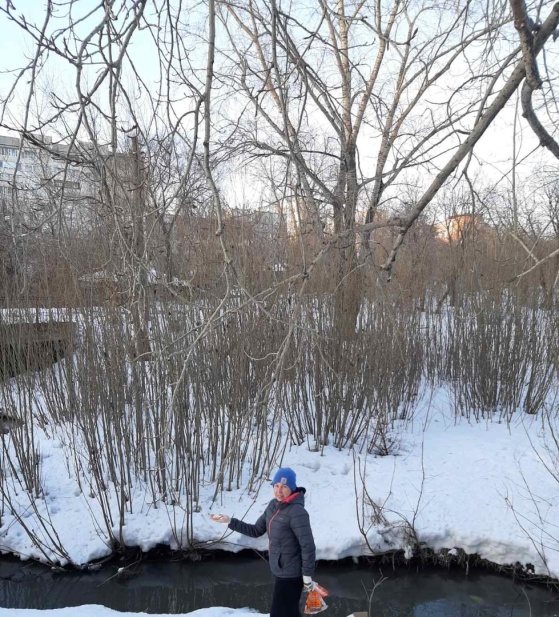 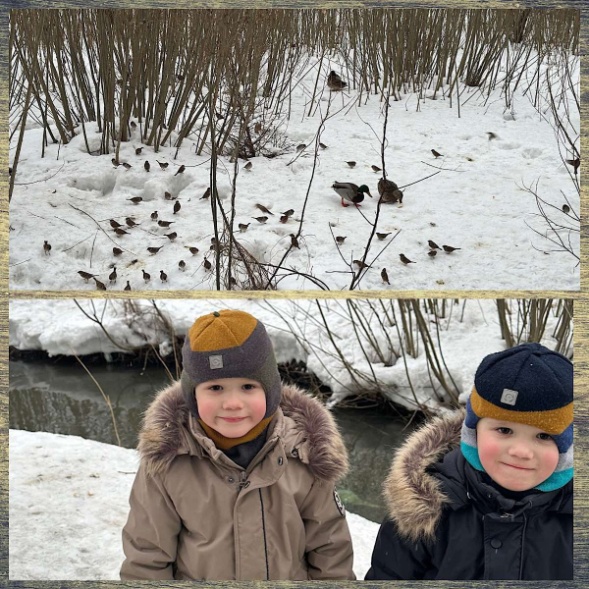 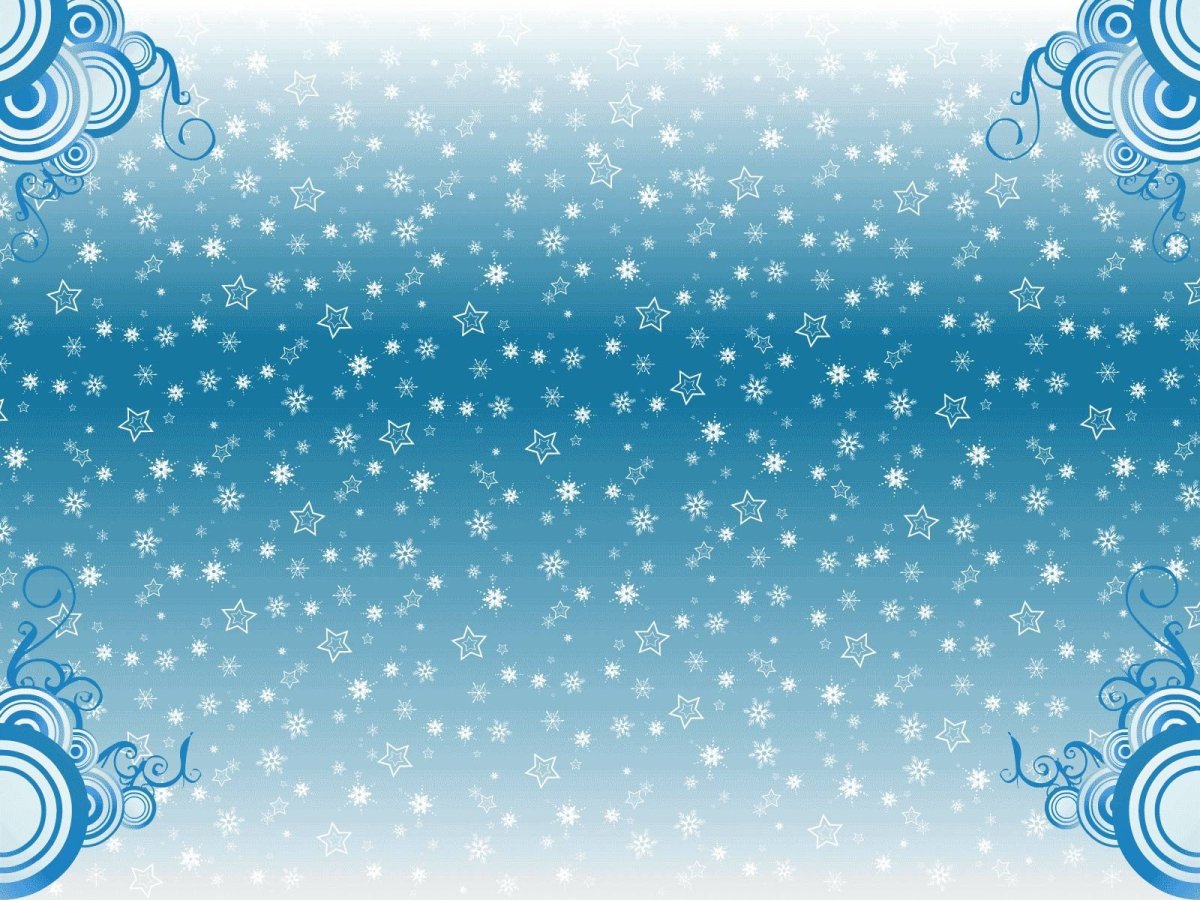 Всероссийская акция  по учету зимующих водоплавающих  птиц  Серая шейка
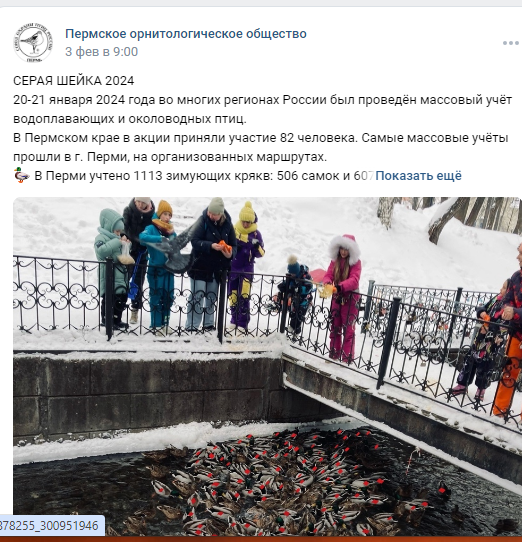 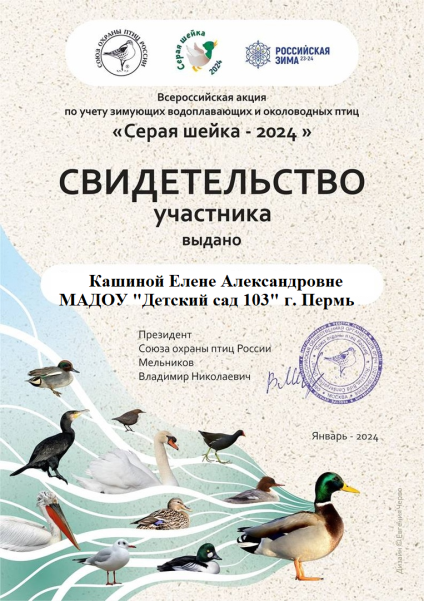 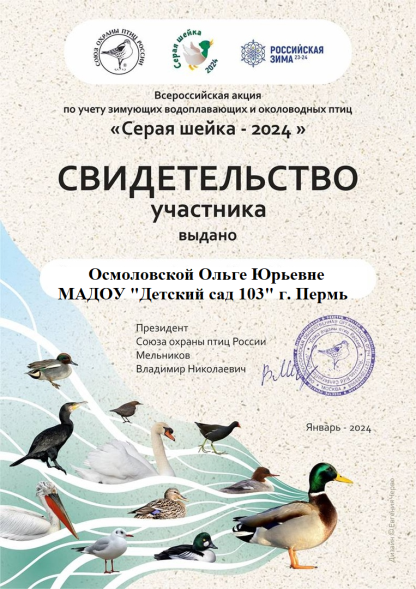 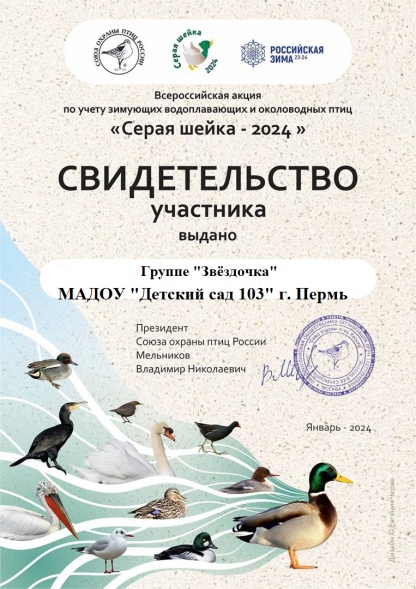 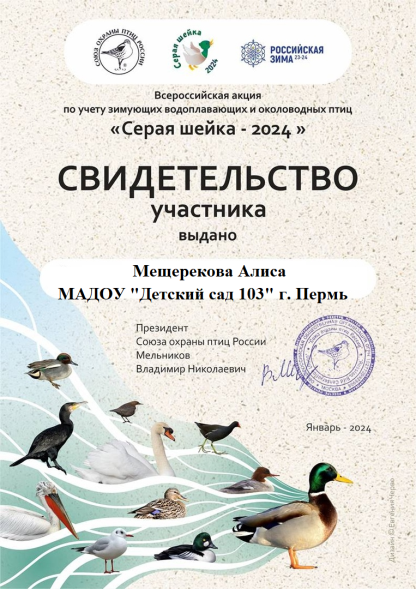 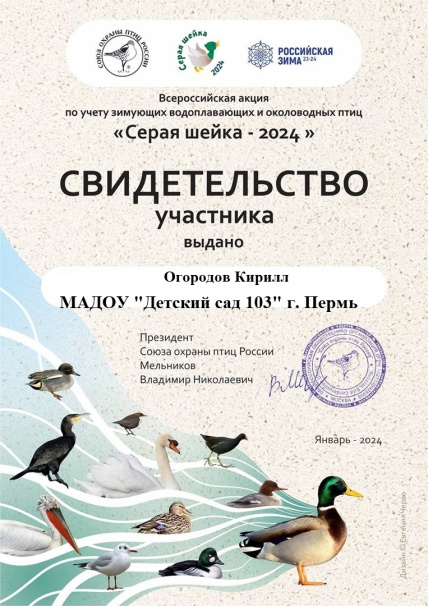 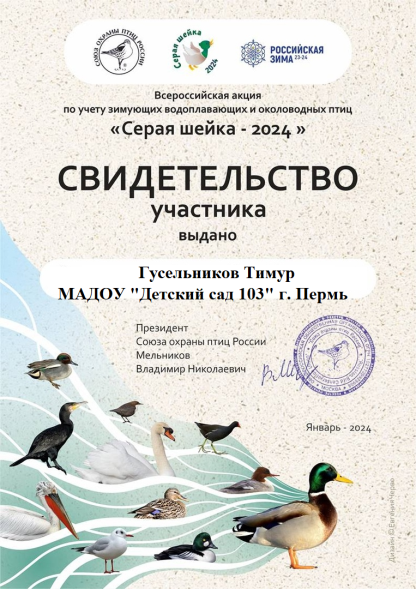 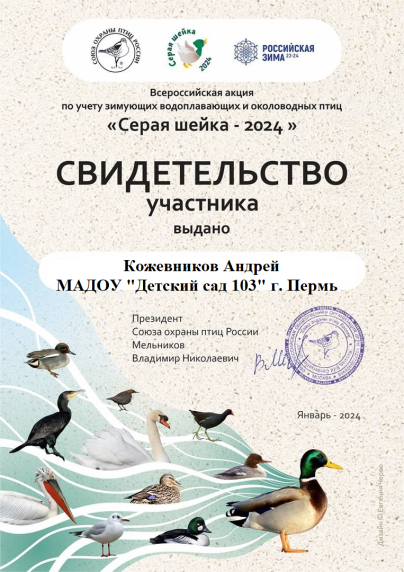 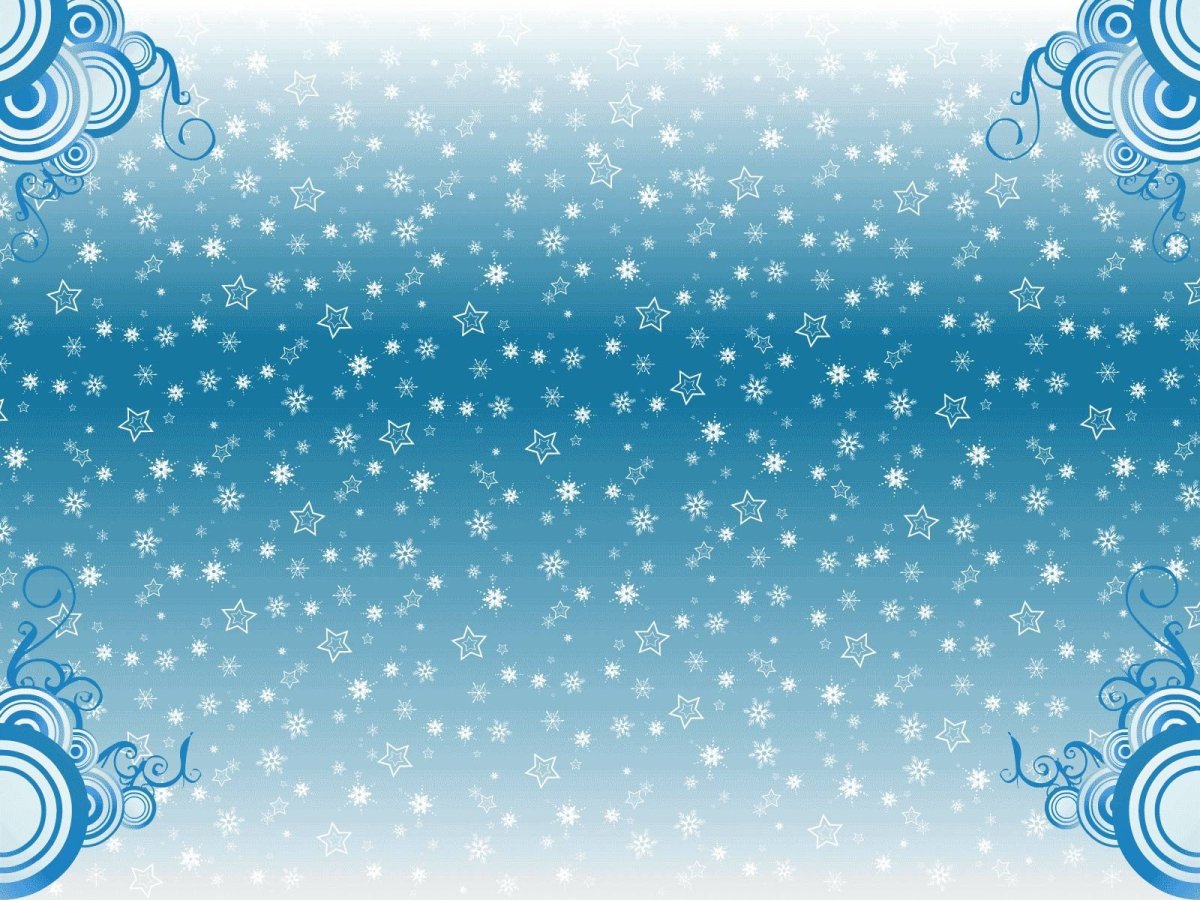 Всероссийский Конкурс кормушек
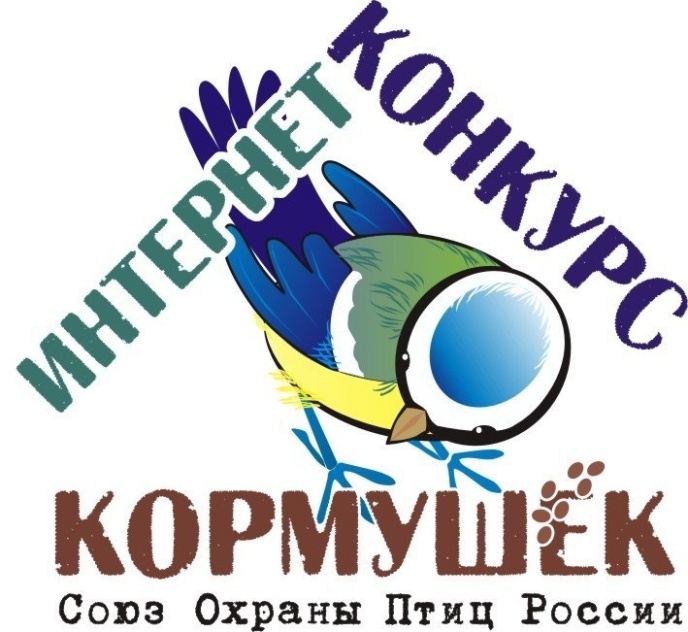 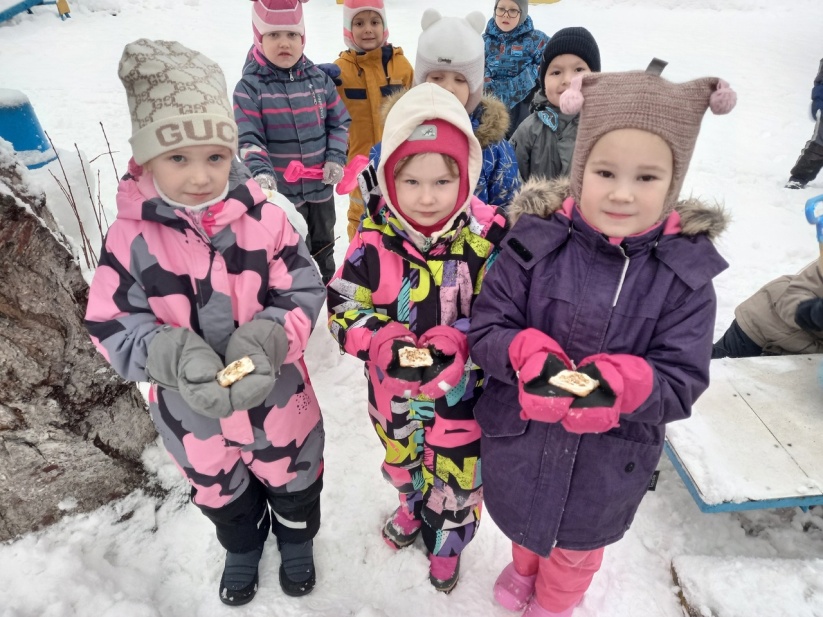 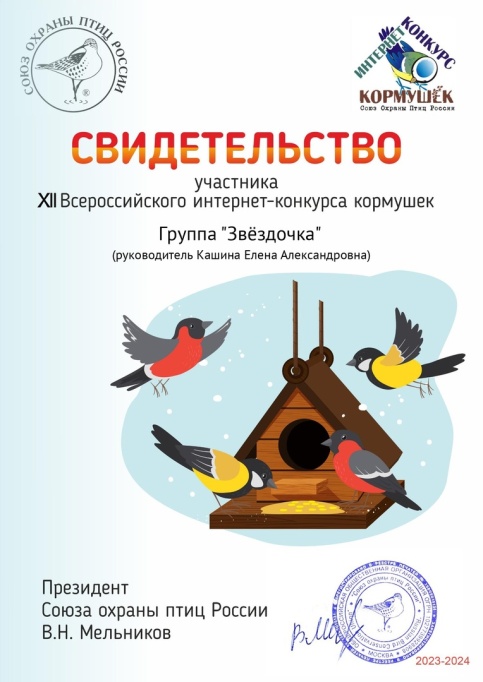 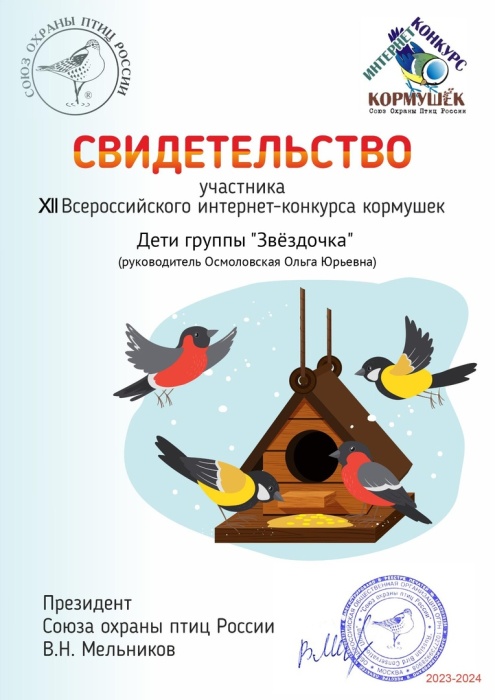 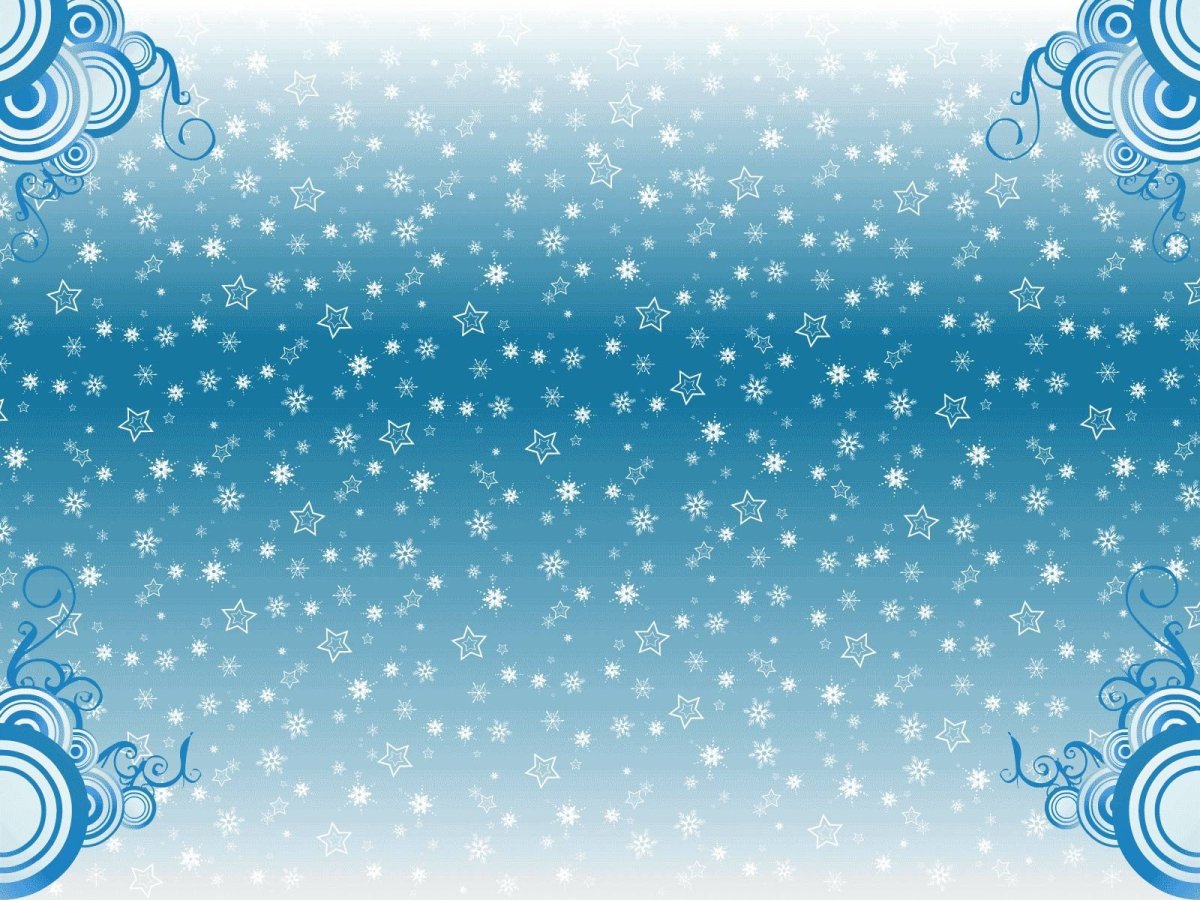 ООПТ Черняевский лес 
Эко тропы «Дорога домой» и 
«Тропинка Открытий»
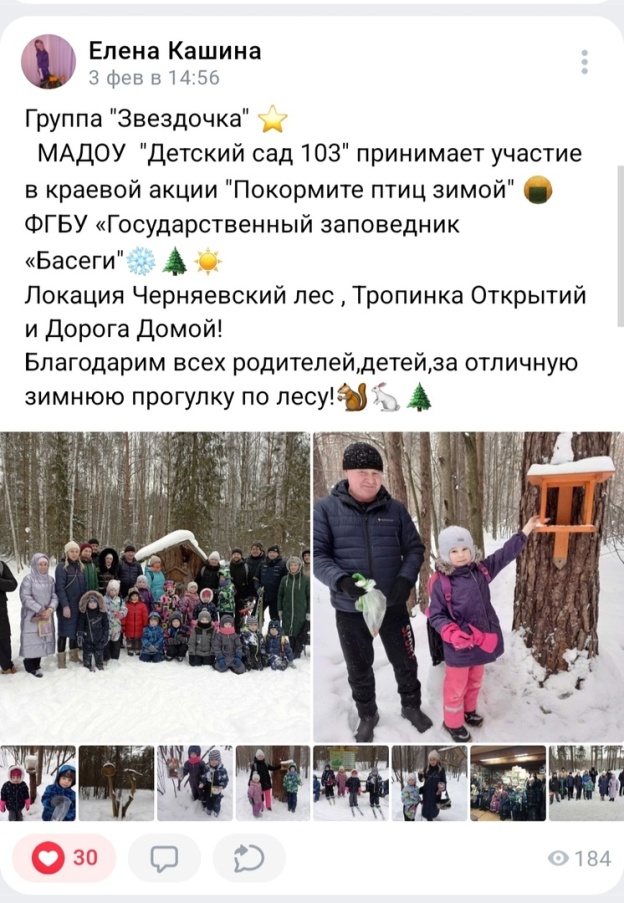 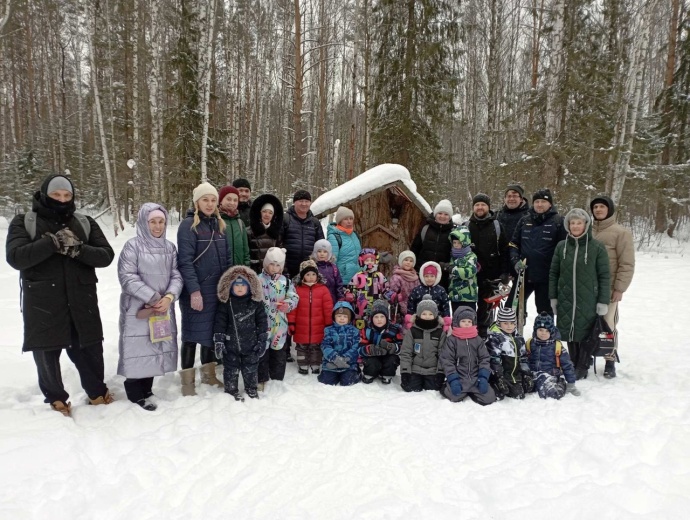 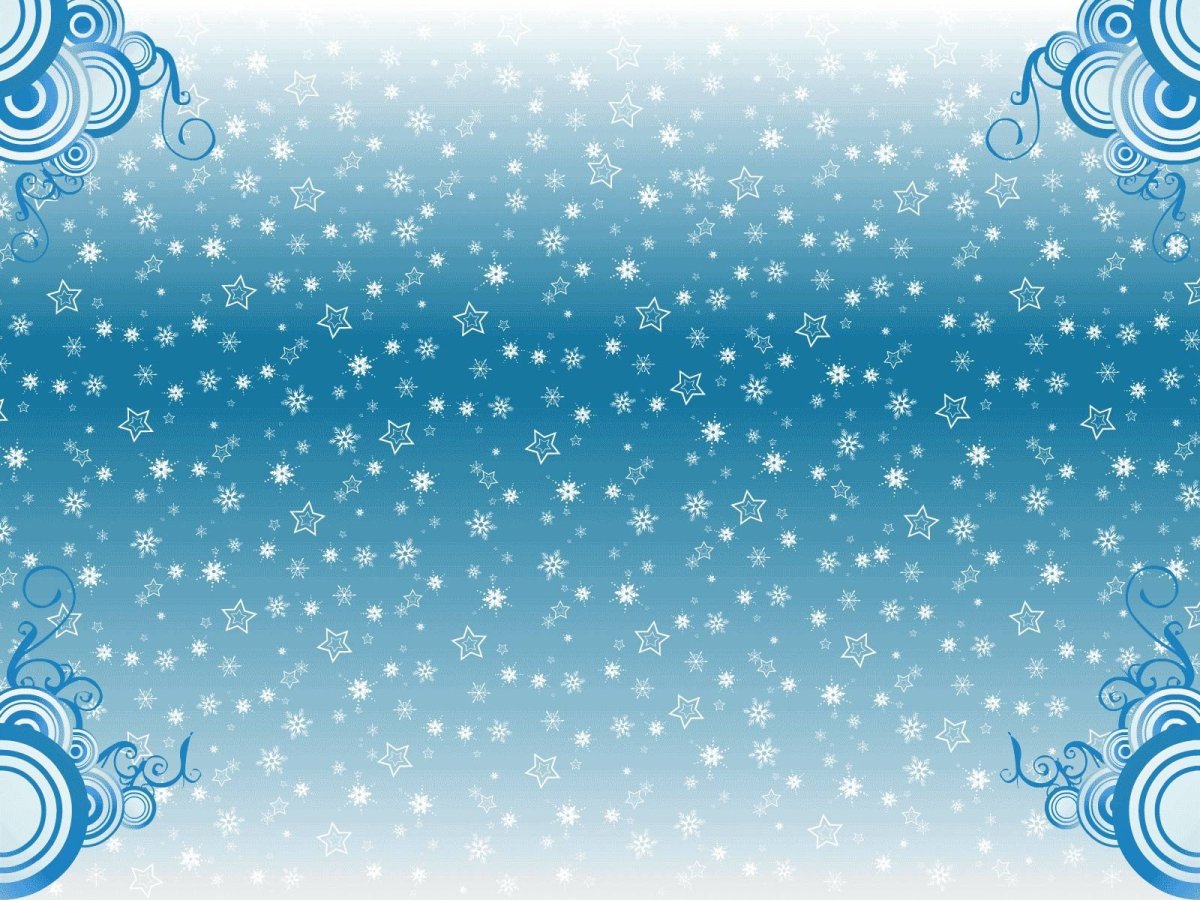 ООПТ Черняевский лес 
Эко тропы «Дорога домой» и 
«Тропинка Открытий»
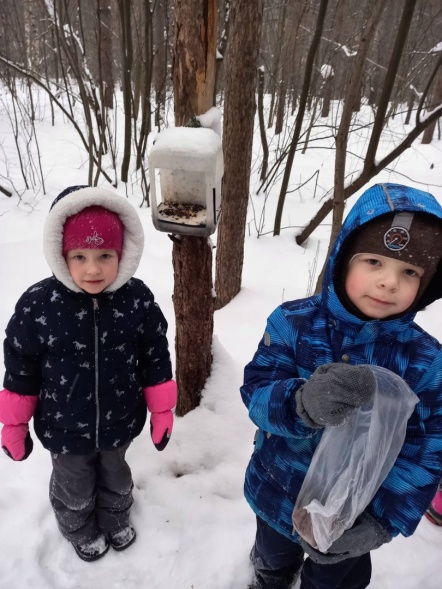 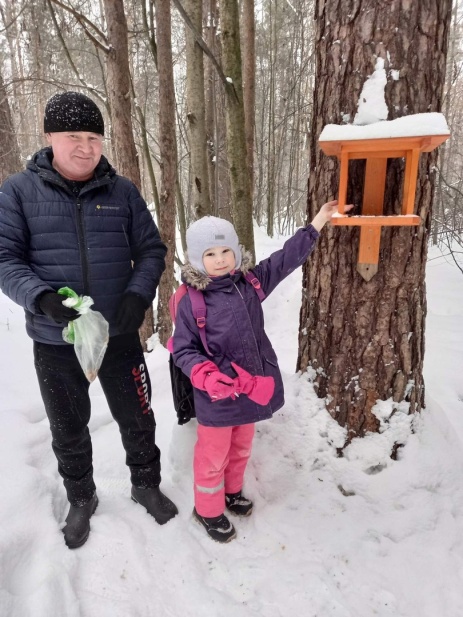 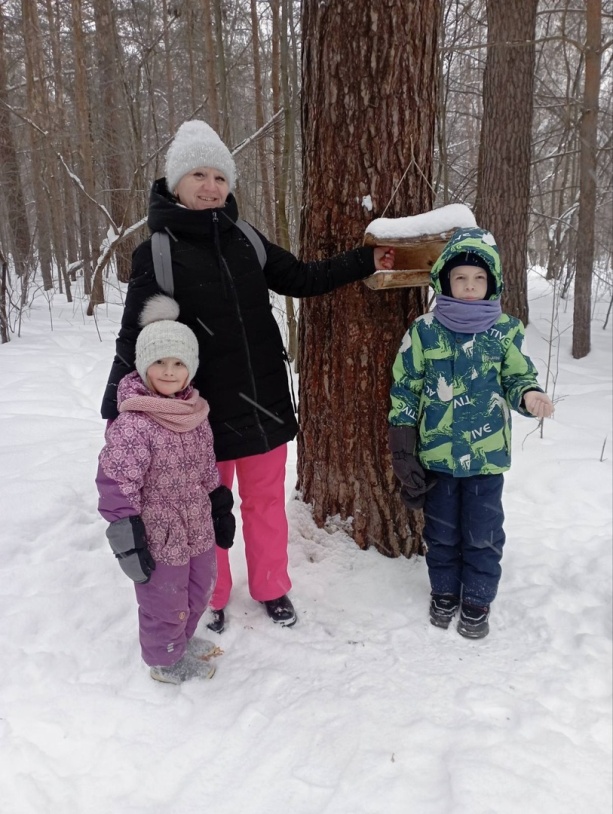 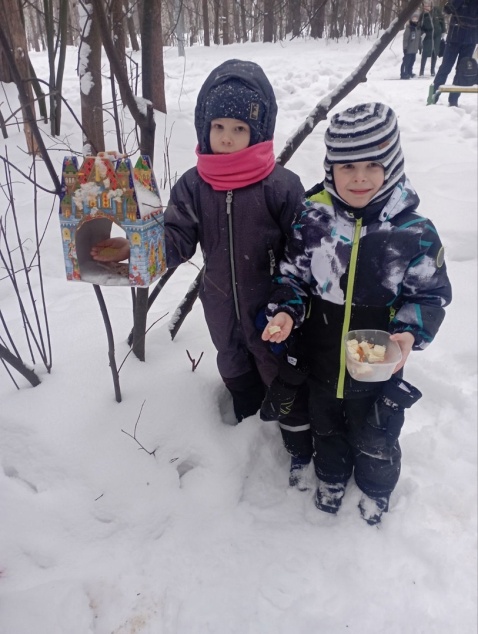 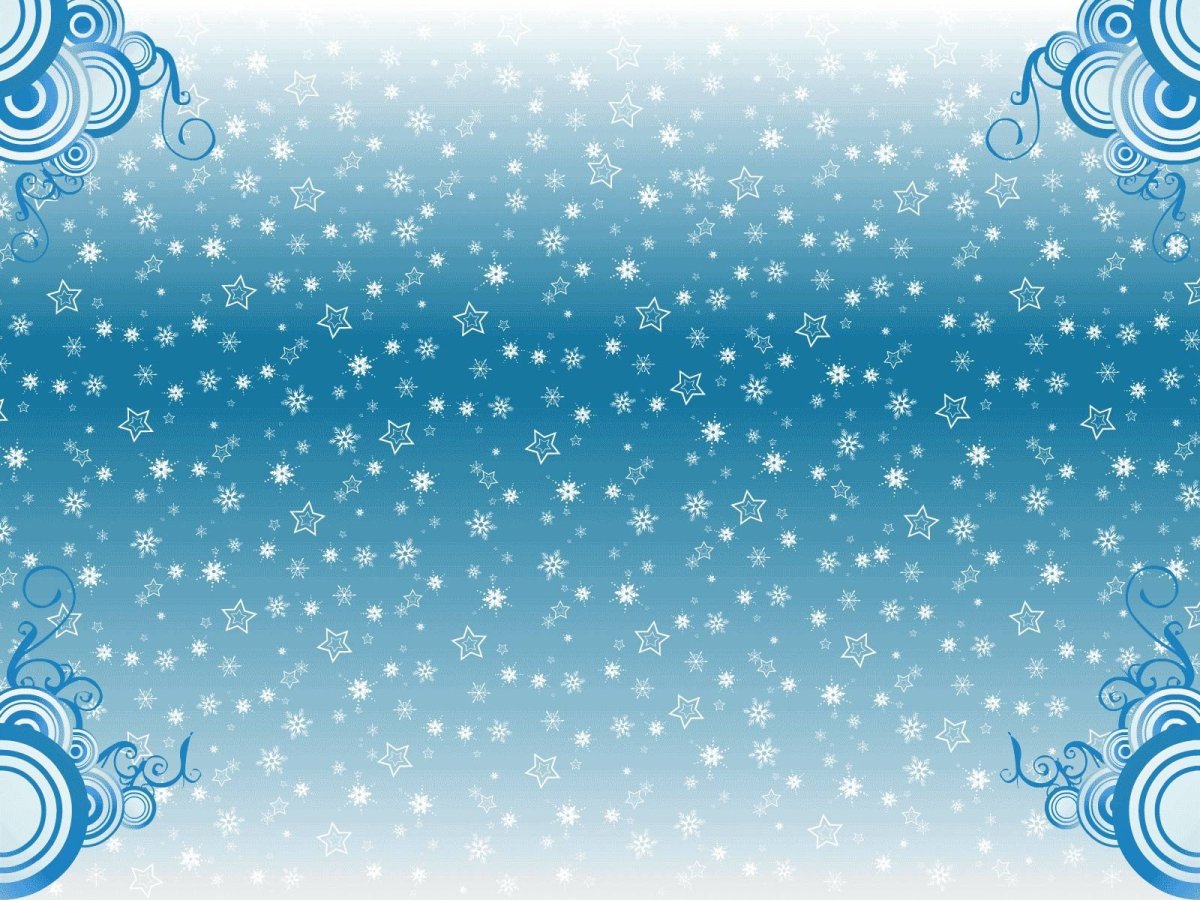 Всероссийская перепись Воробьев 
Воробьи на кустах
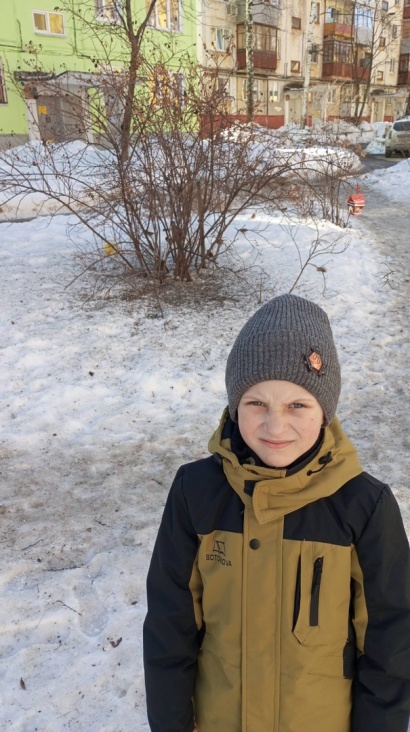 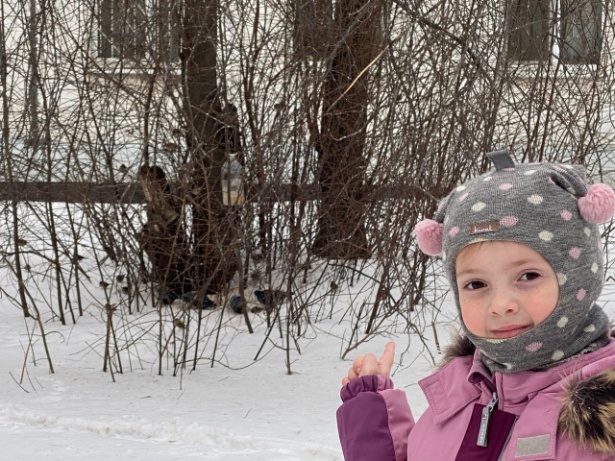 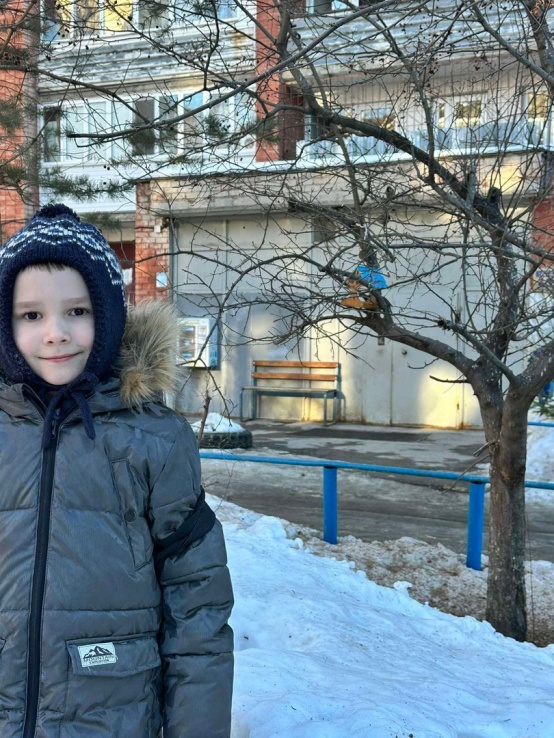 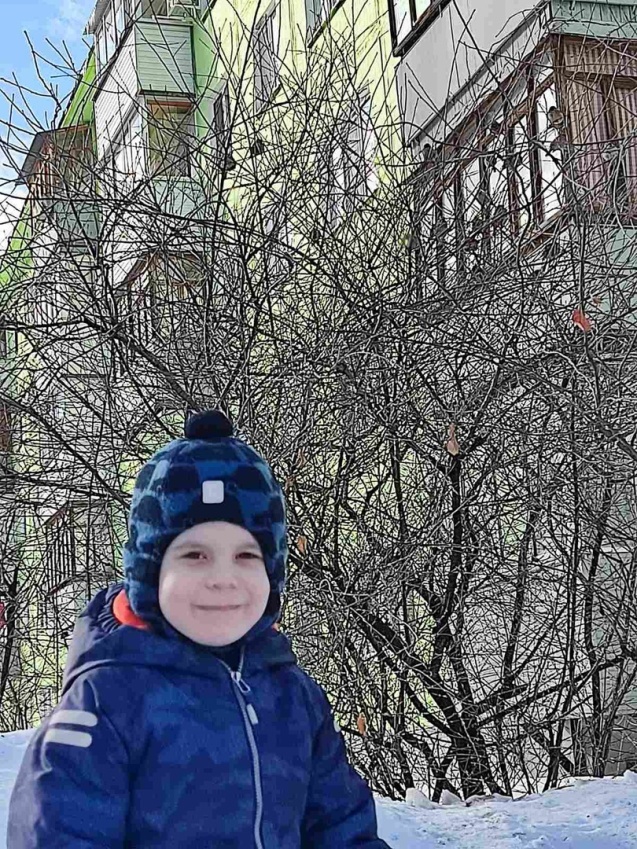 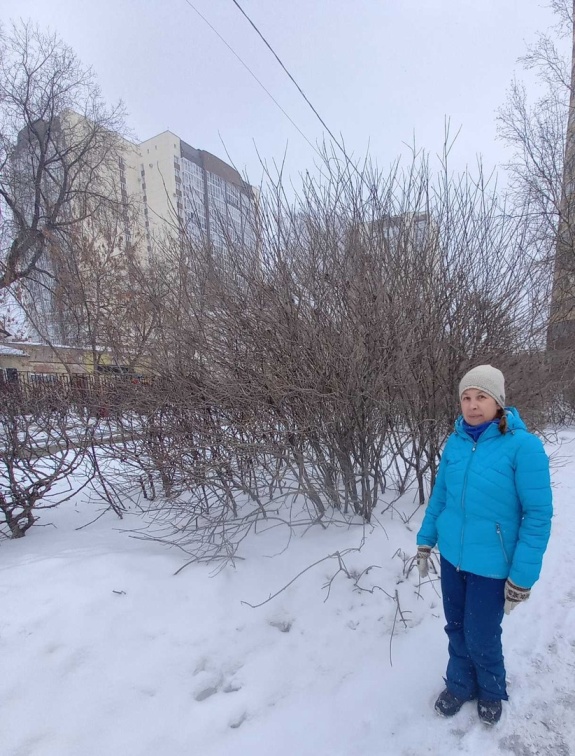 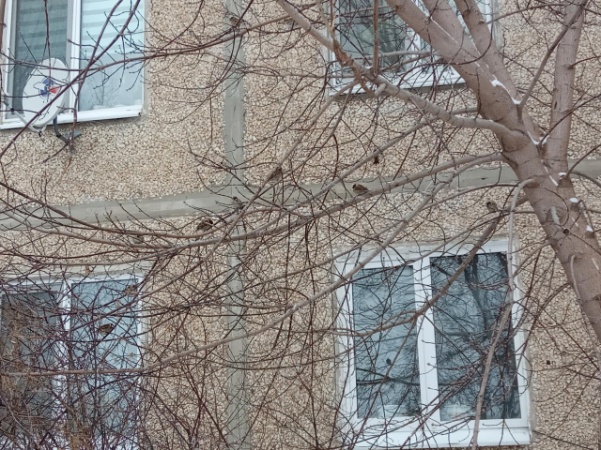 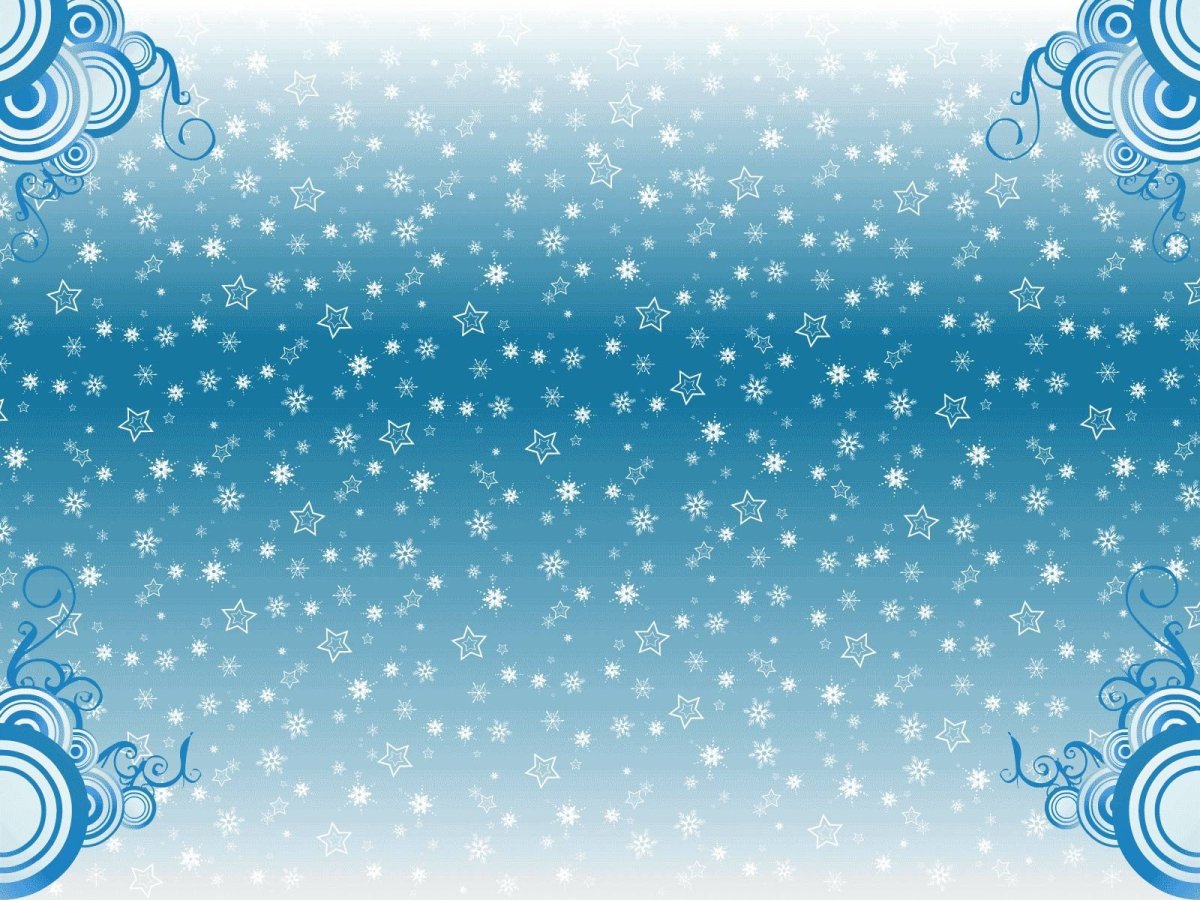 Всероссийская перепись Воробьев
Воробьи на кустах
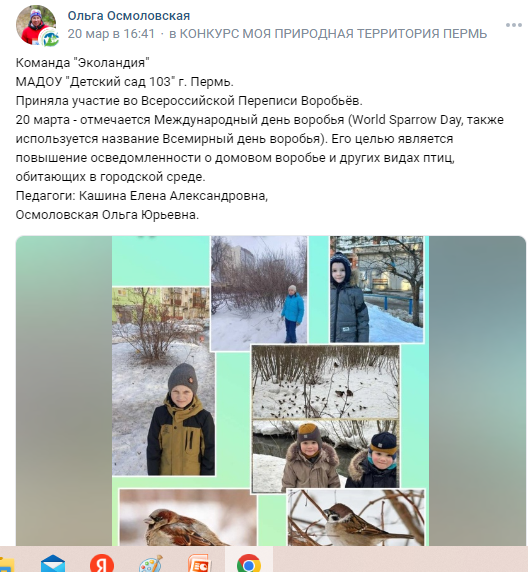 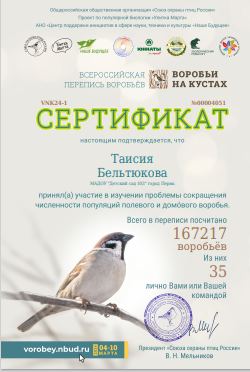 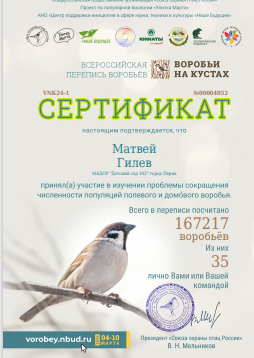 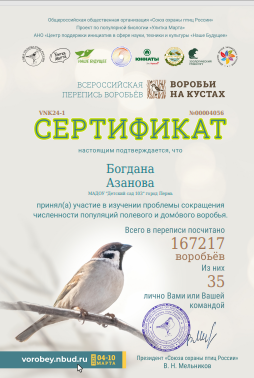 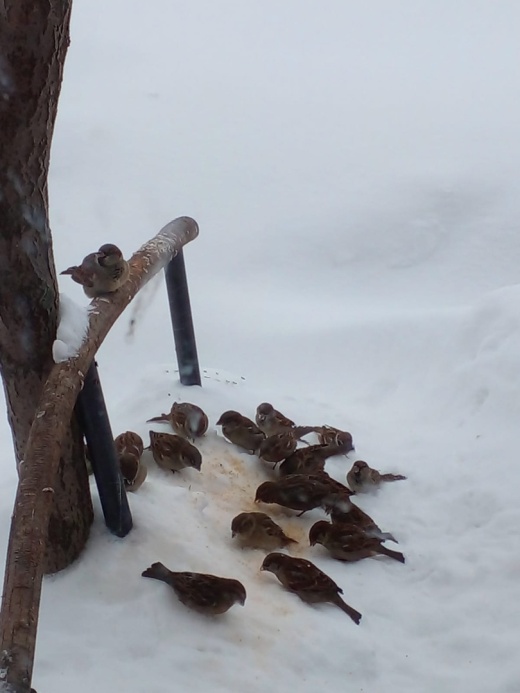 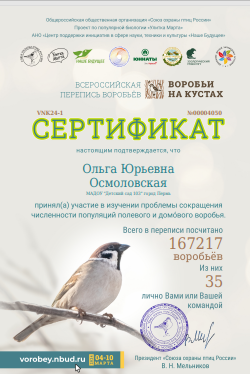 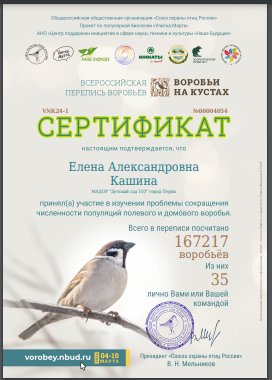 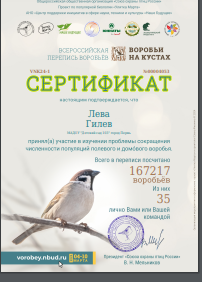 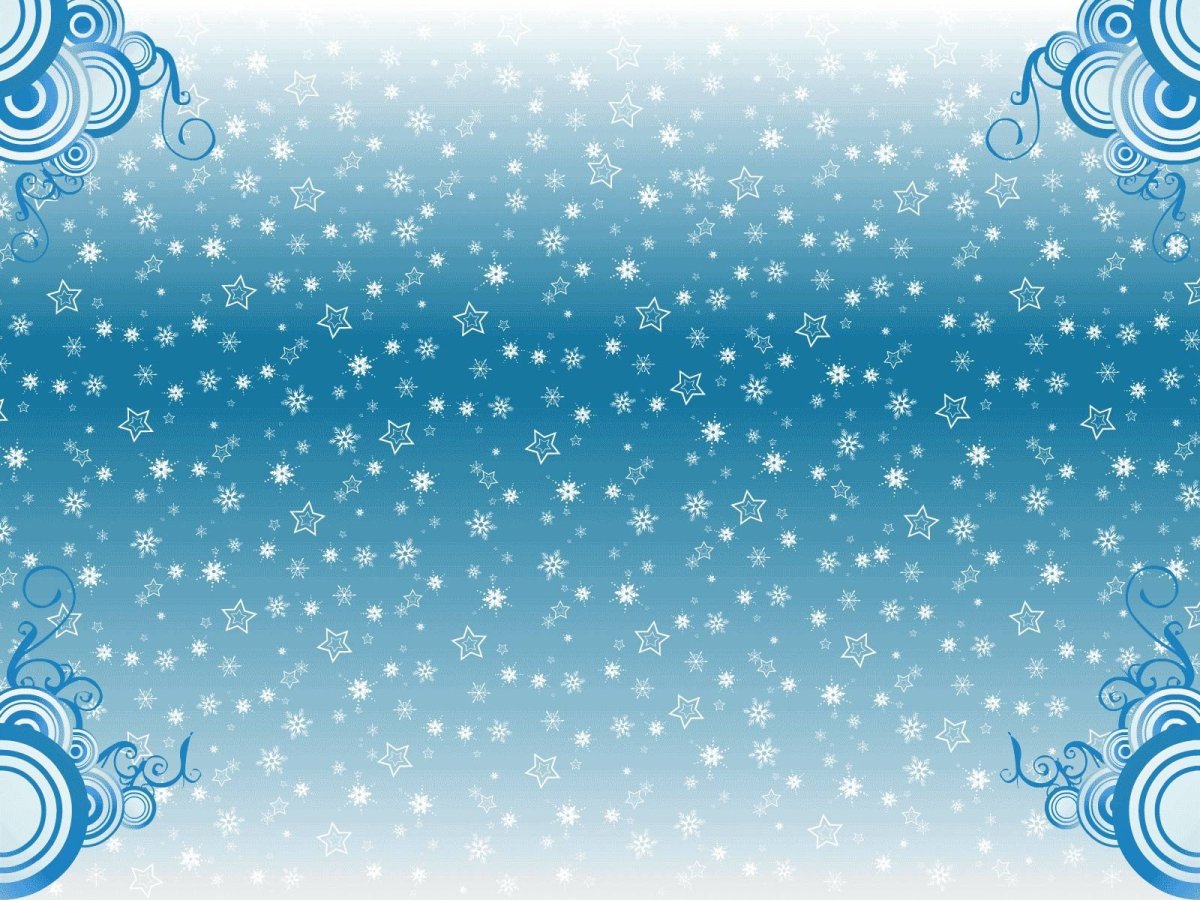 Изготовление скворечников
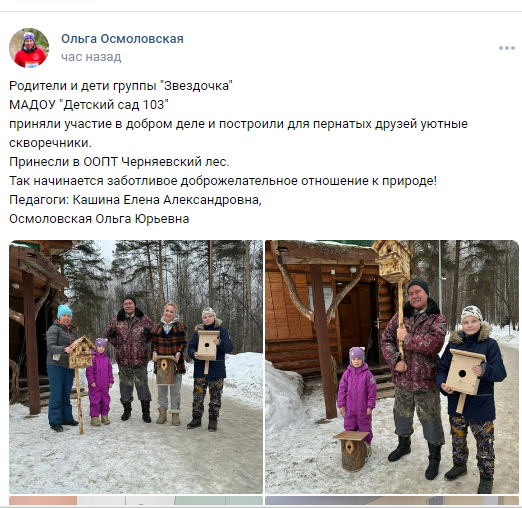 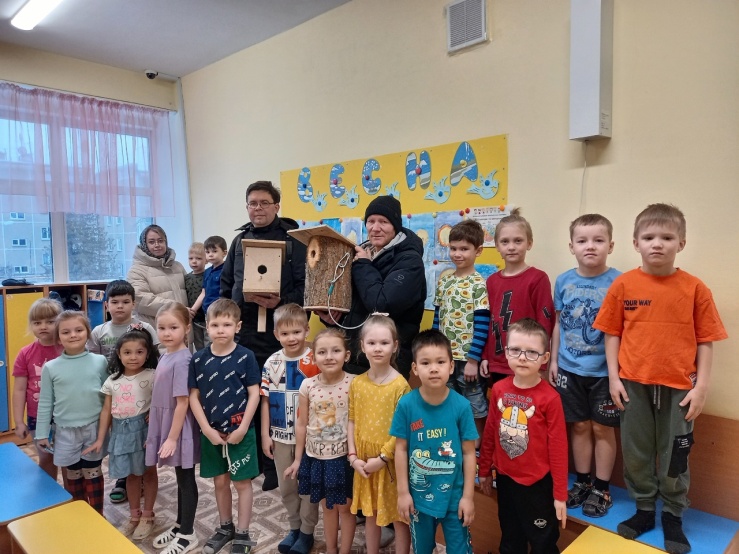 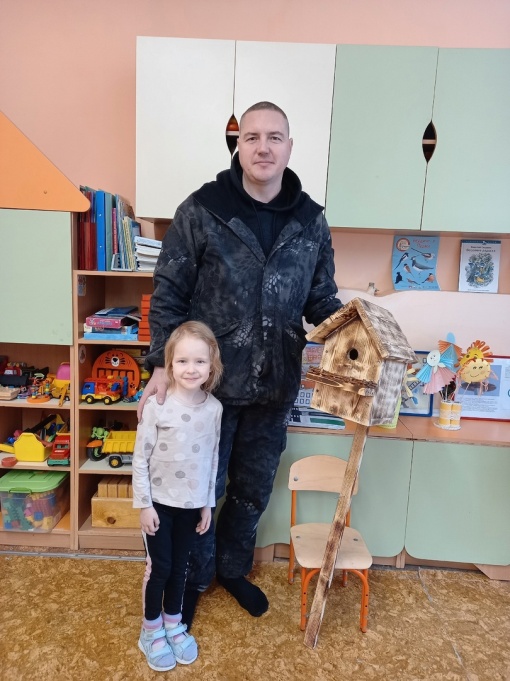 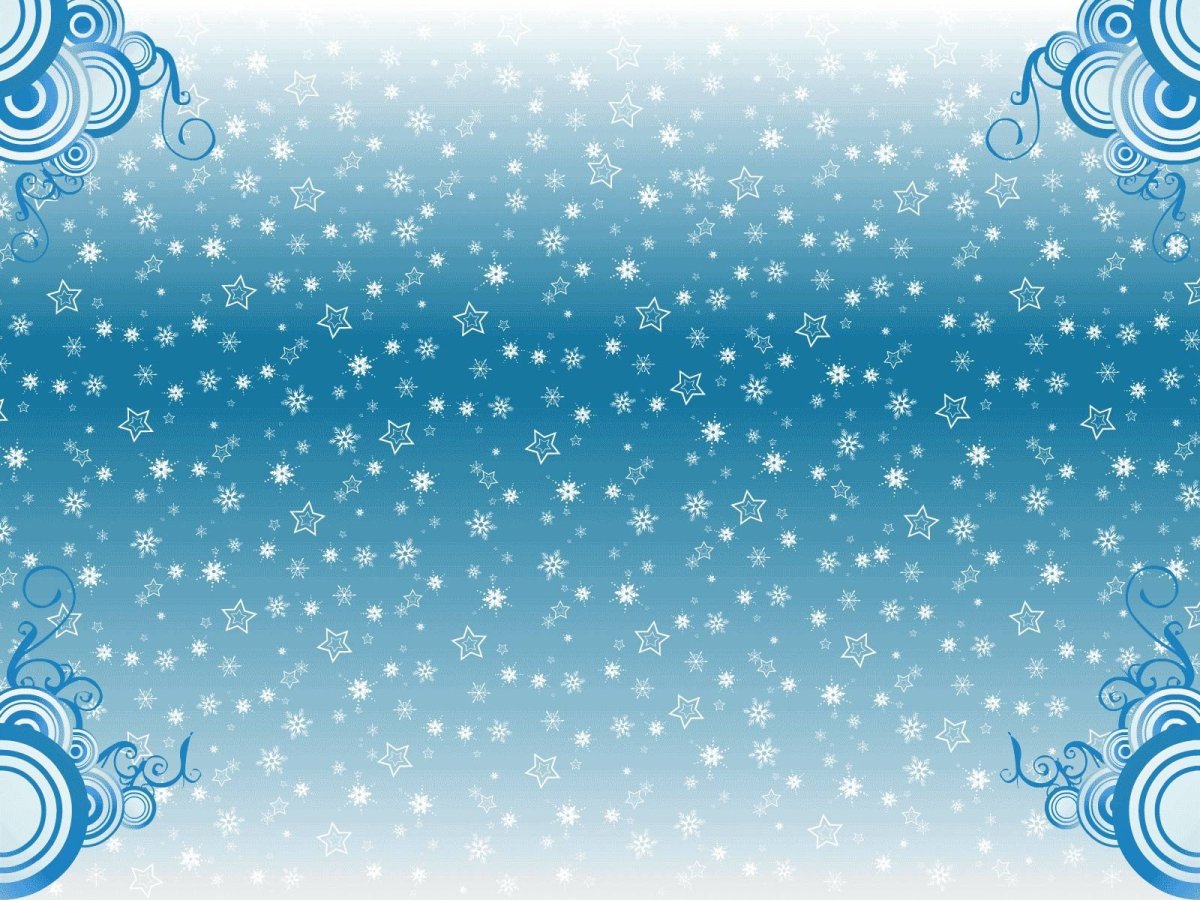 Подкормка птиц зимой
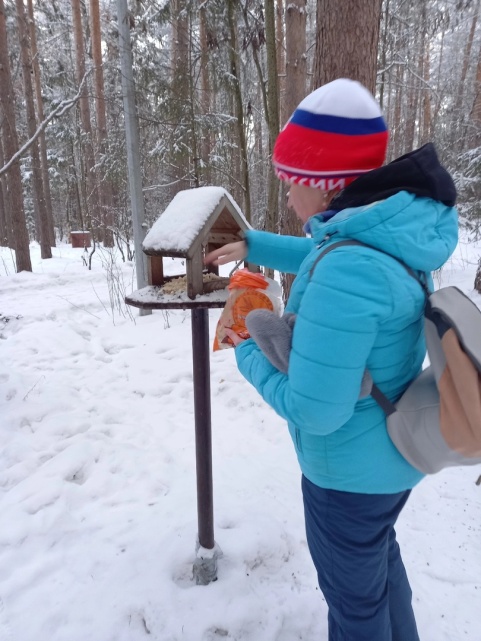 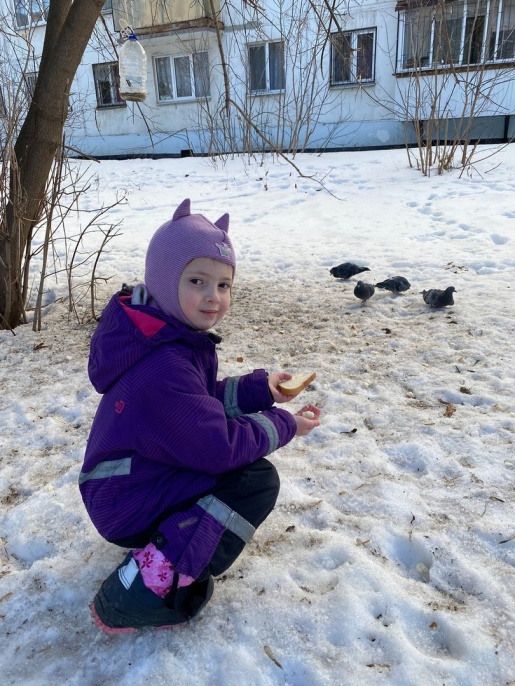 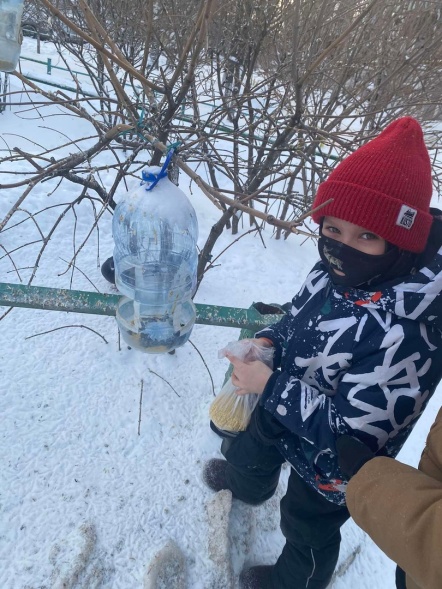 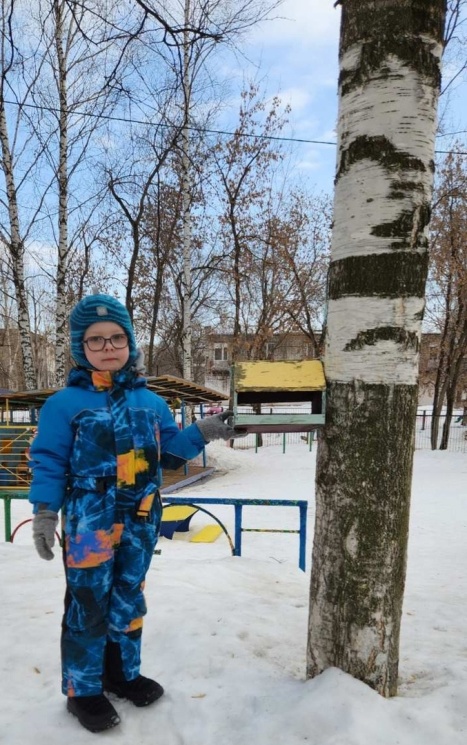 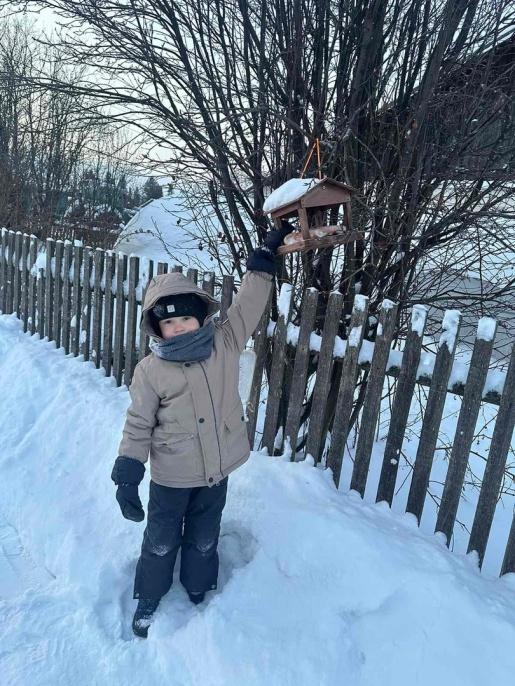 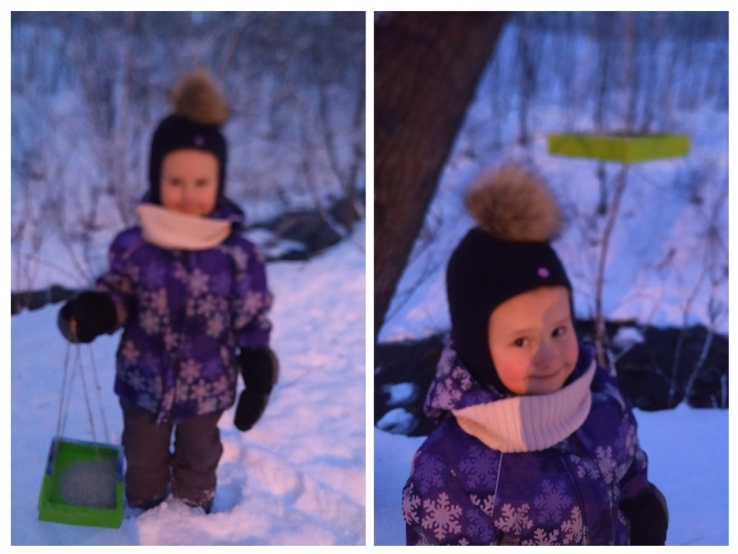 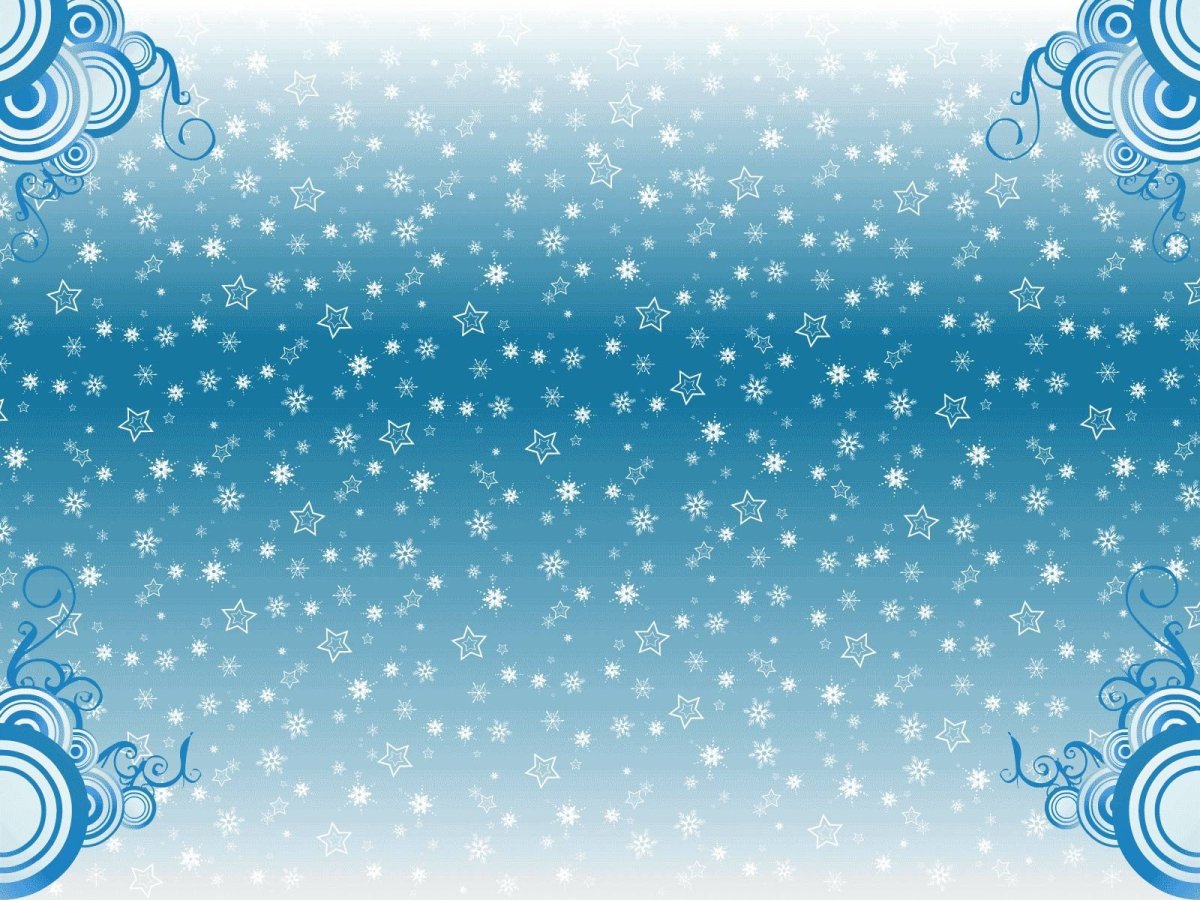 Синица на кормушке в Черняевском лесу
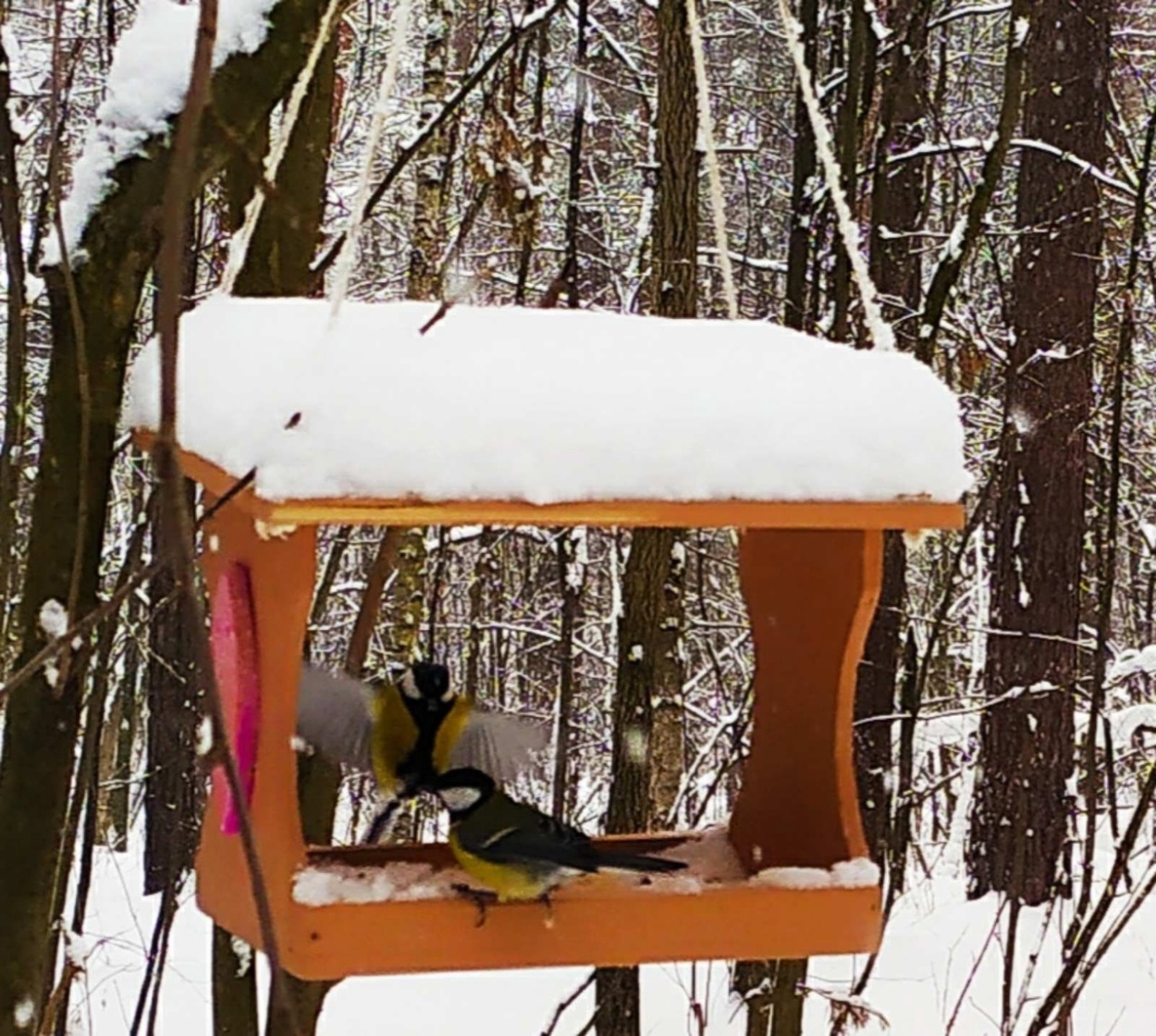 Берегите Птиц!